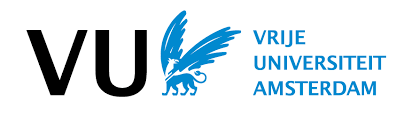 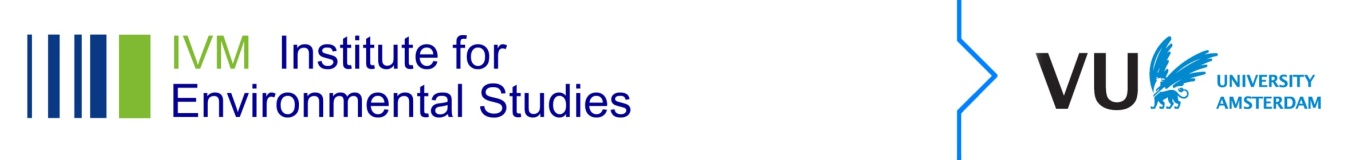 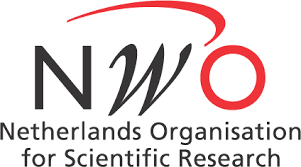 Global temperature and hydroclimate in warmer climates of the past and future: the Last Interglacial versus greenhouse scenarios
Paolo Scussolini and many colleagues
3) How well do these models perform?
1) A partial analog?
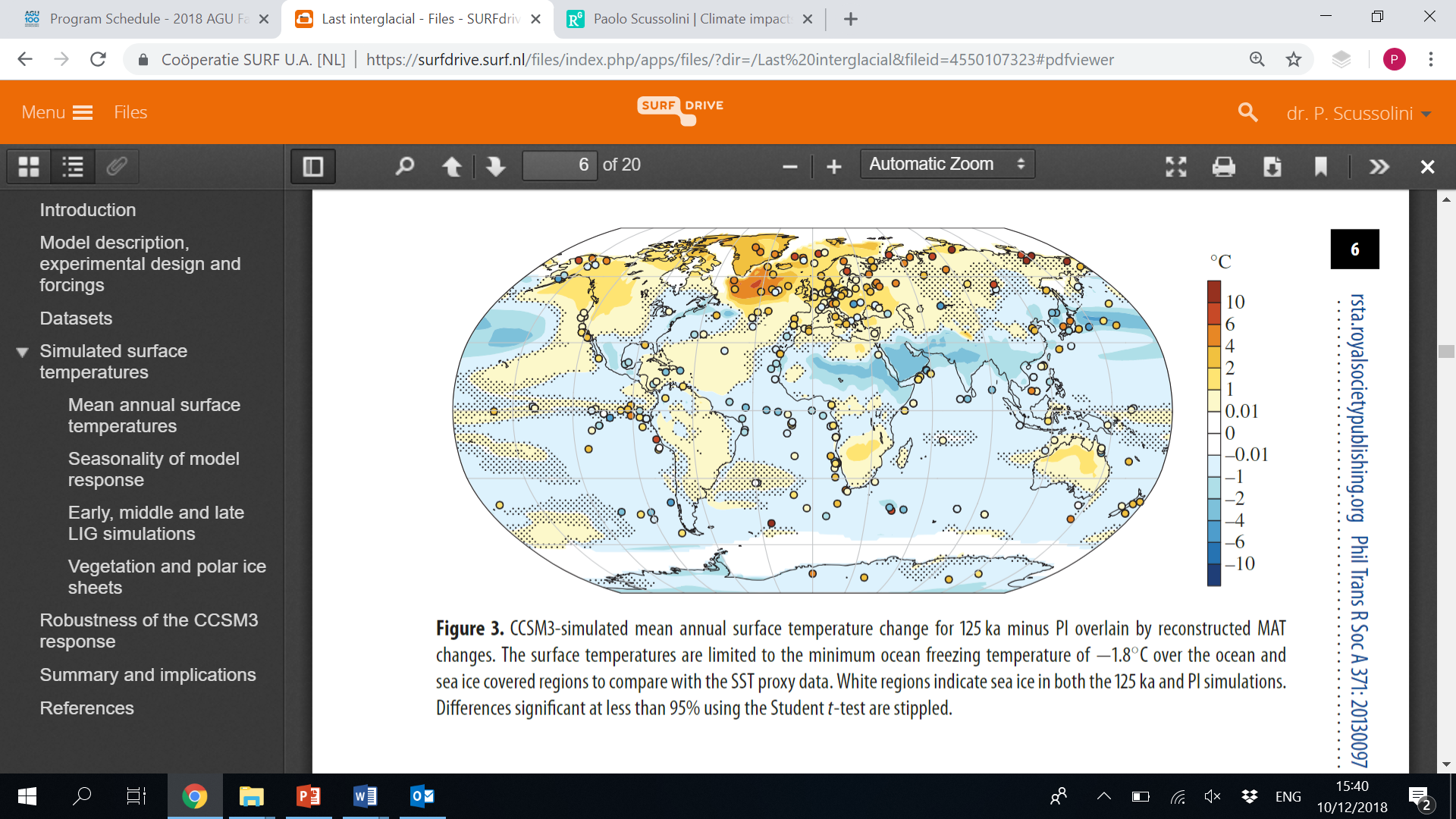 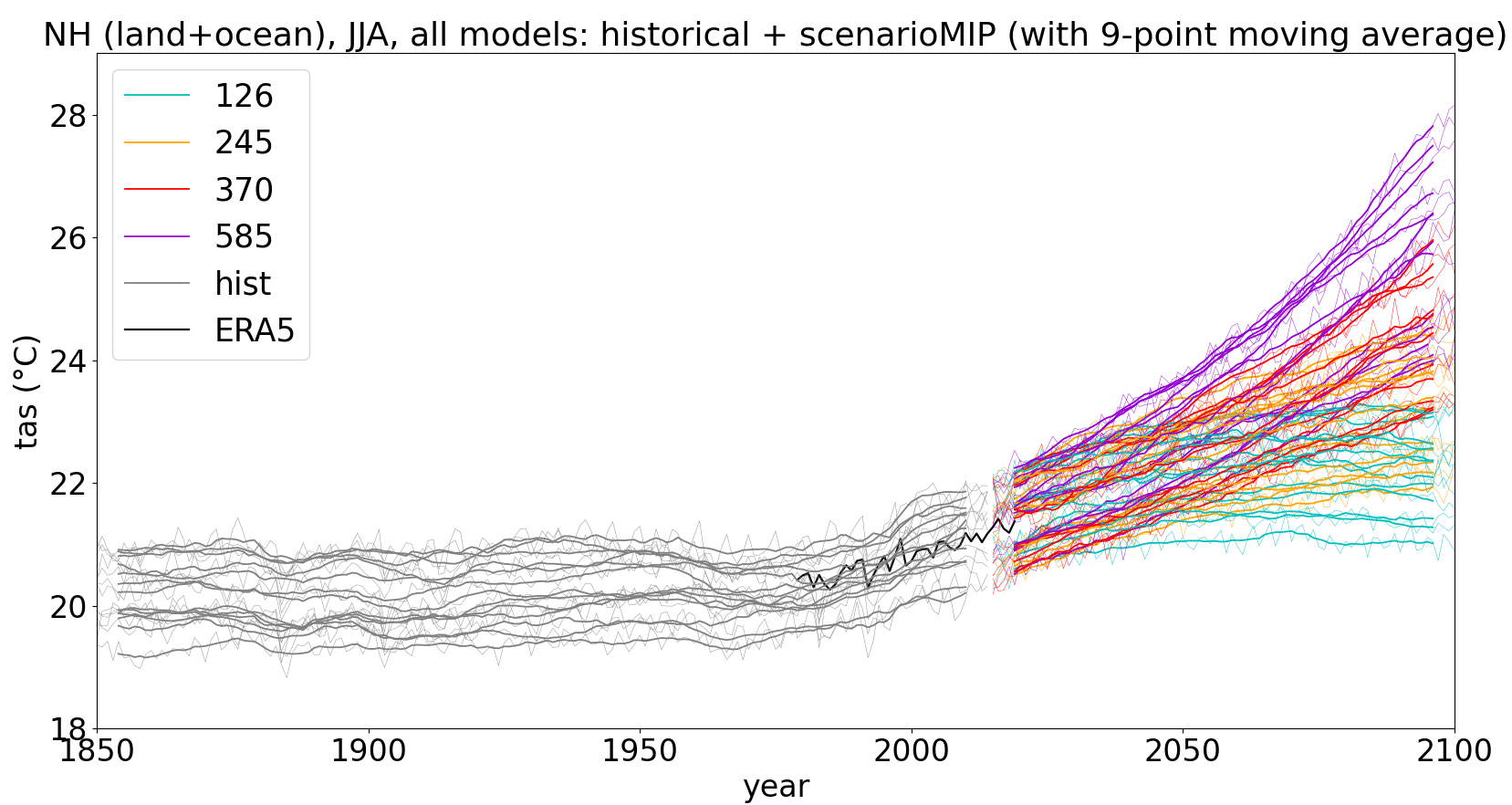 2) Let’s quantify
13 climate models performed both:
127k run (PMIP4)
ScenarioMIP runs (CMIP6):
      ssp126; ssp245; ssp370; ssp585
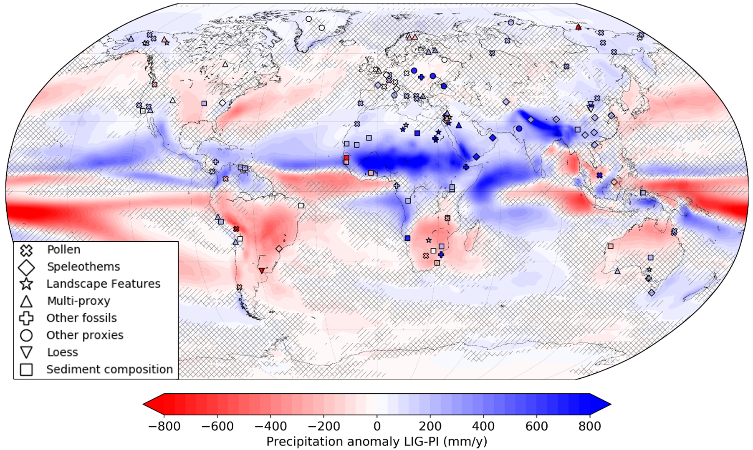 Otto-Bliesner et al. 2013
4) When do futures meet the Last Interglacial?
JJA temperature 30-90°N
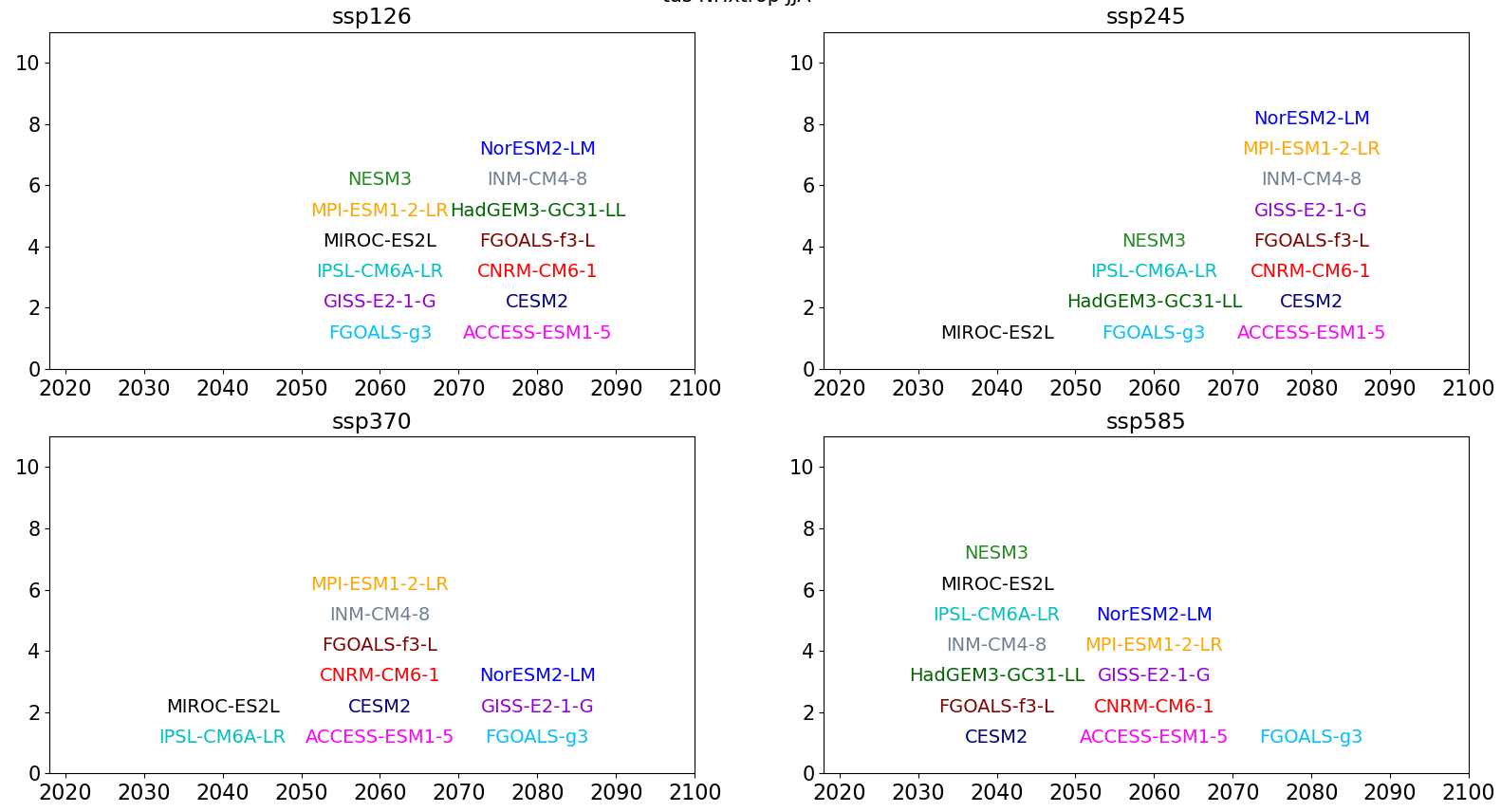 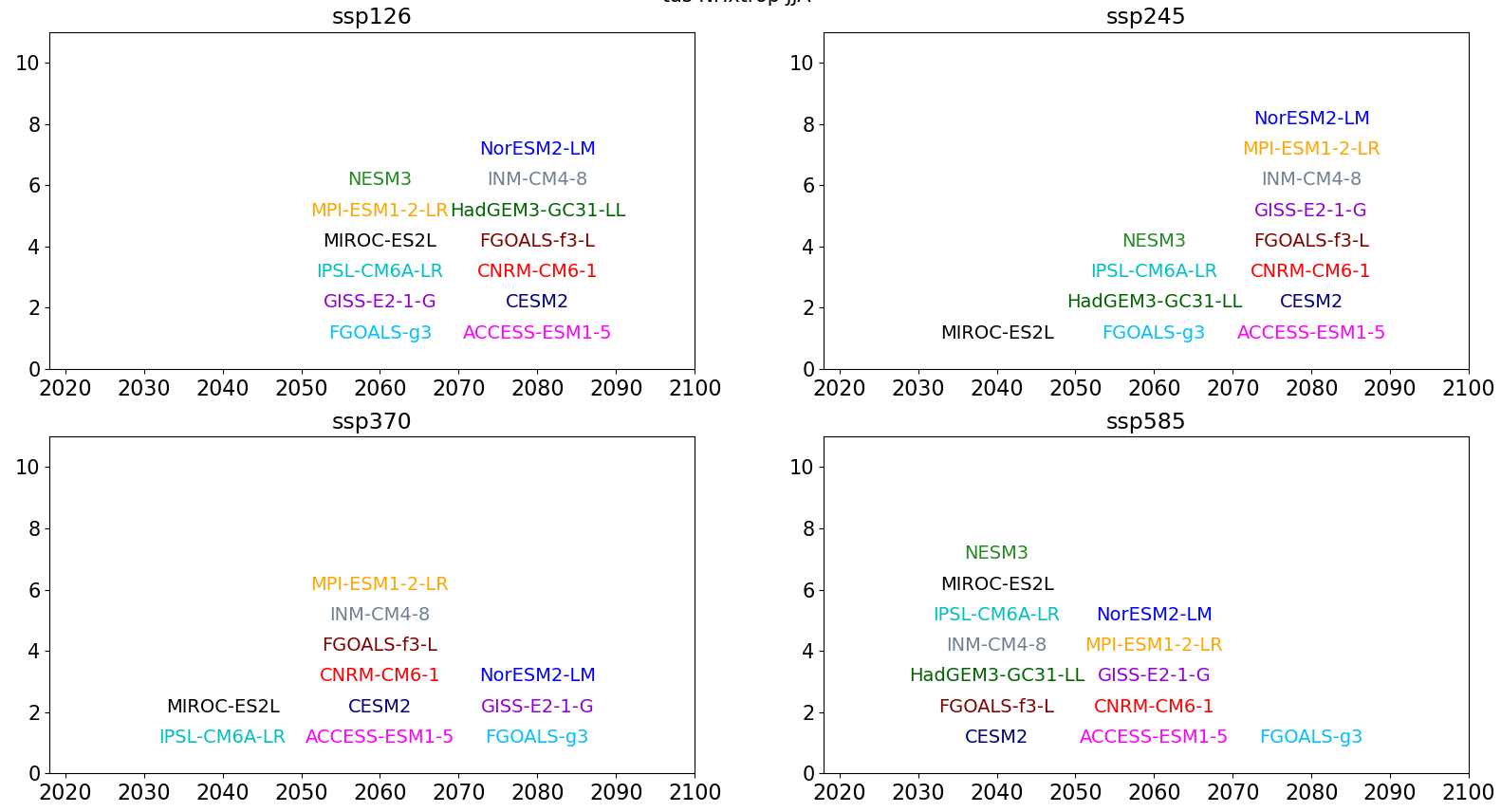 Scussolini et al. 2019
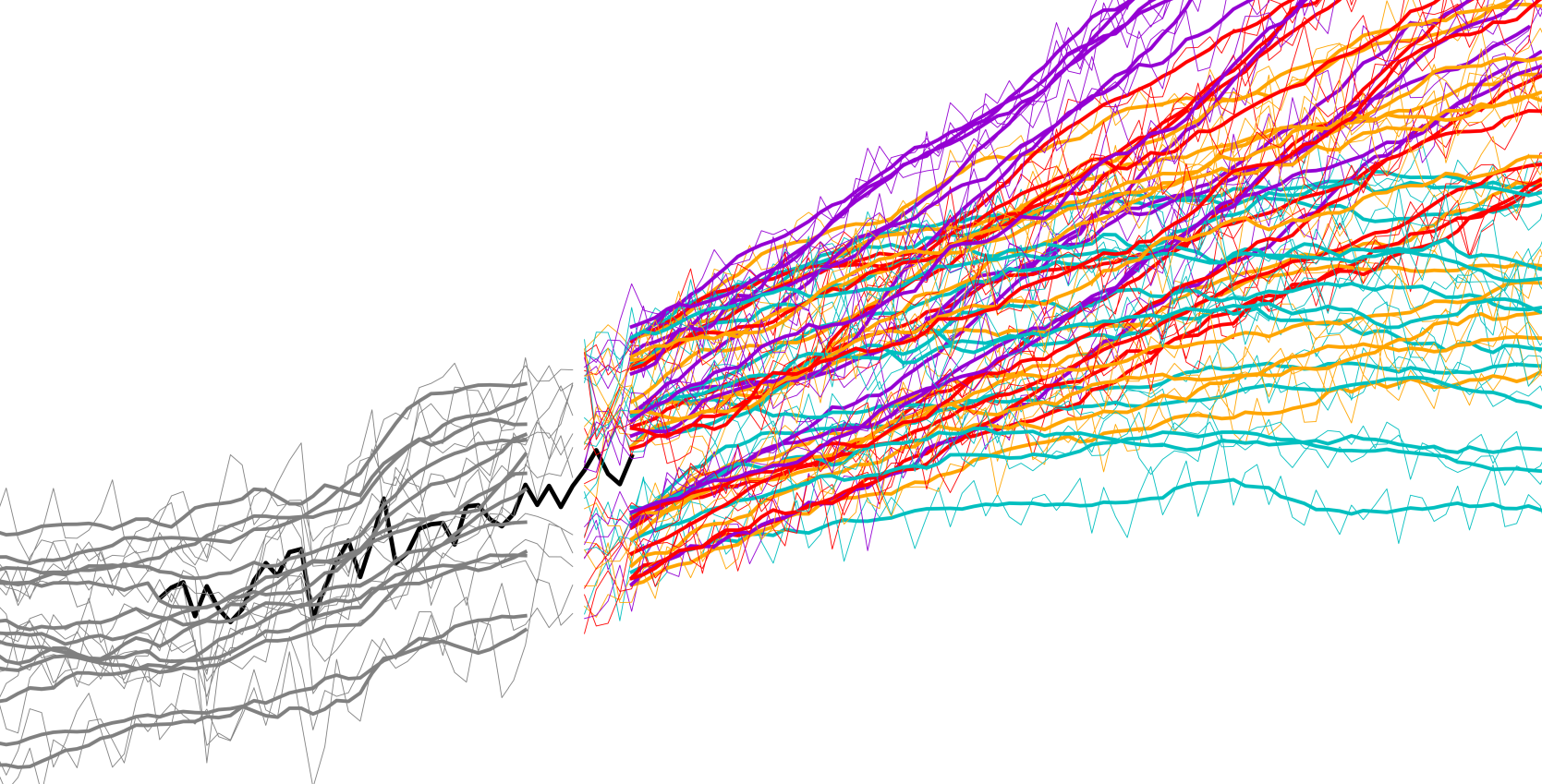 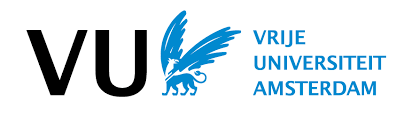 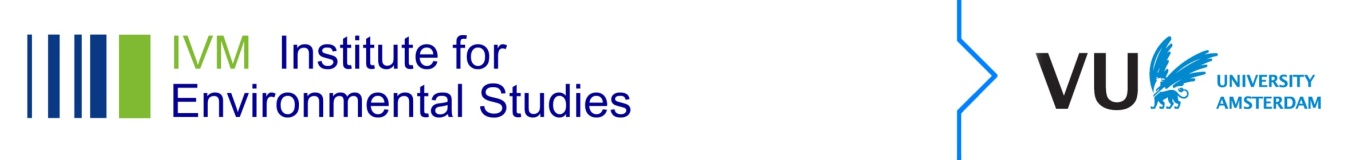 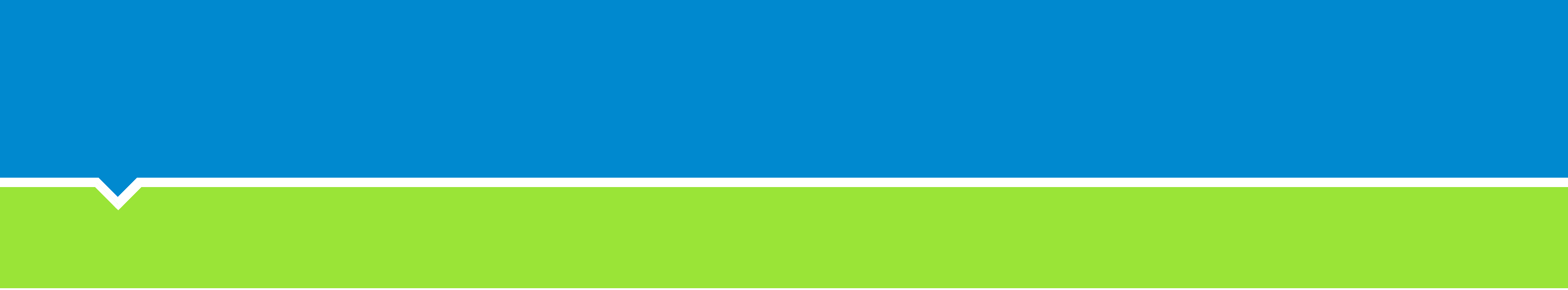 Global temperature and hydroclimate in warmer climates of the past and future: the Last Interglacial versus greenhouse scenarios
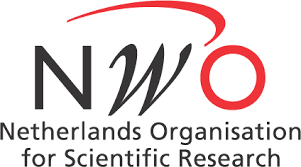 Paolo Scussolini, Pepijn Bakker, Paolo De Luca, Dim Coumou, Joyce H.C. Bosmans, Gerrit Lohmann, Zoë Thomas, Chris S.M. Turney, Laurie Menviel, Takashi Obase, Ayako Abe-Ouchi, Pascale Braconnot, Bette L. Otto-Bliesner, Qiuzhen Yin, Matthias Prange, Chronis Tzedakis, Emilie Capron, Hans Renssen, Philip J. Ward, Jeroen J.C.H. Aerts
Motivation
Scouring the earth’s past
Searching for an analogue of the future
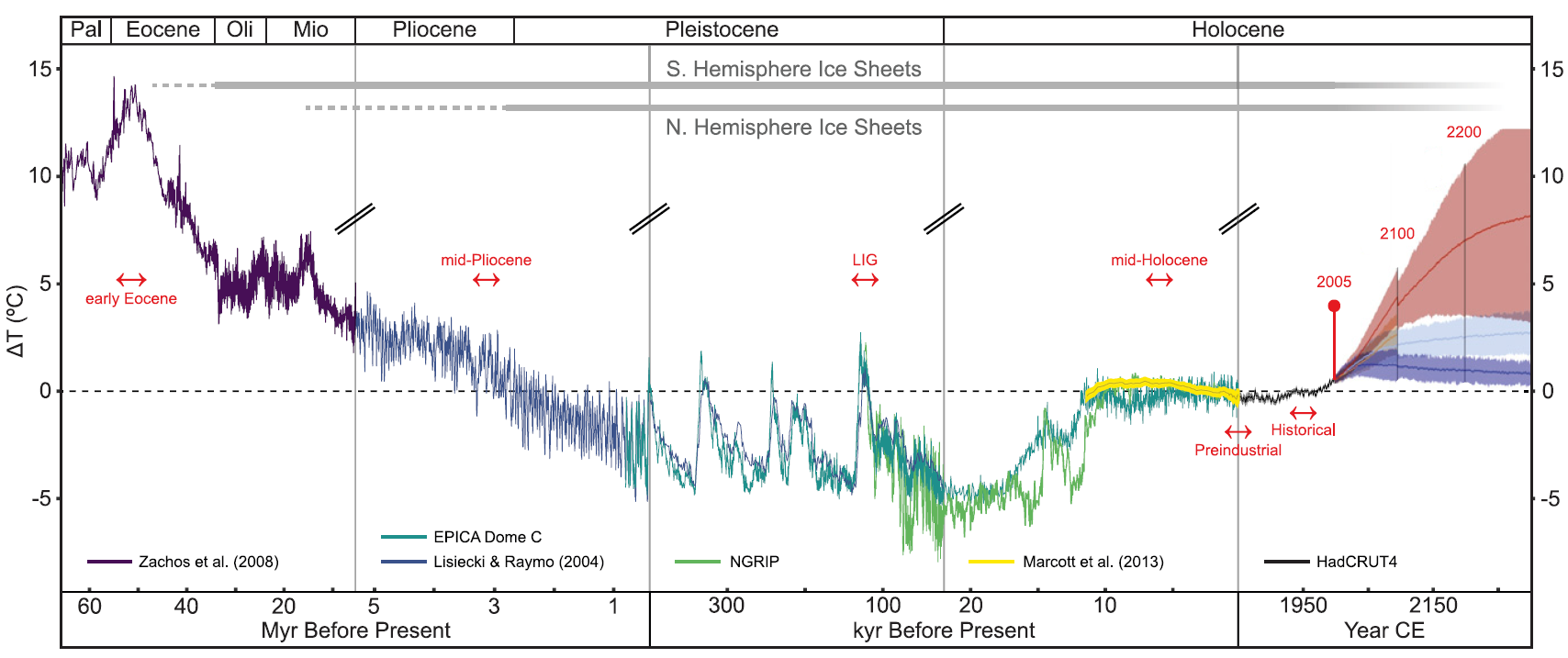 Burke et al. 2018, PNAS
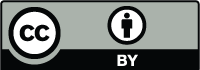 Motivation
The Last Interglacial (LIG; ~125 k years ago)
is interesting
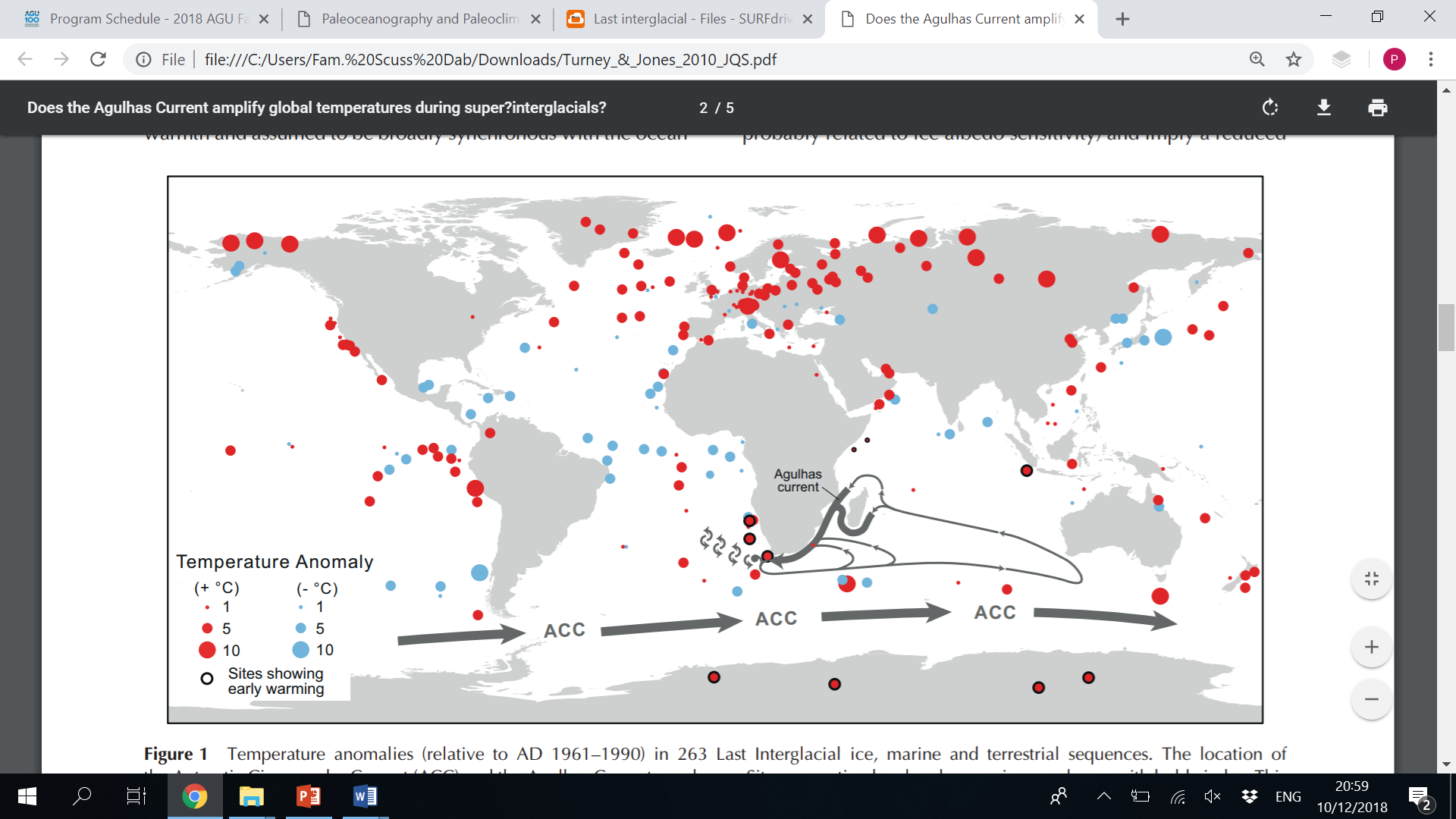 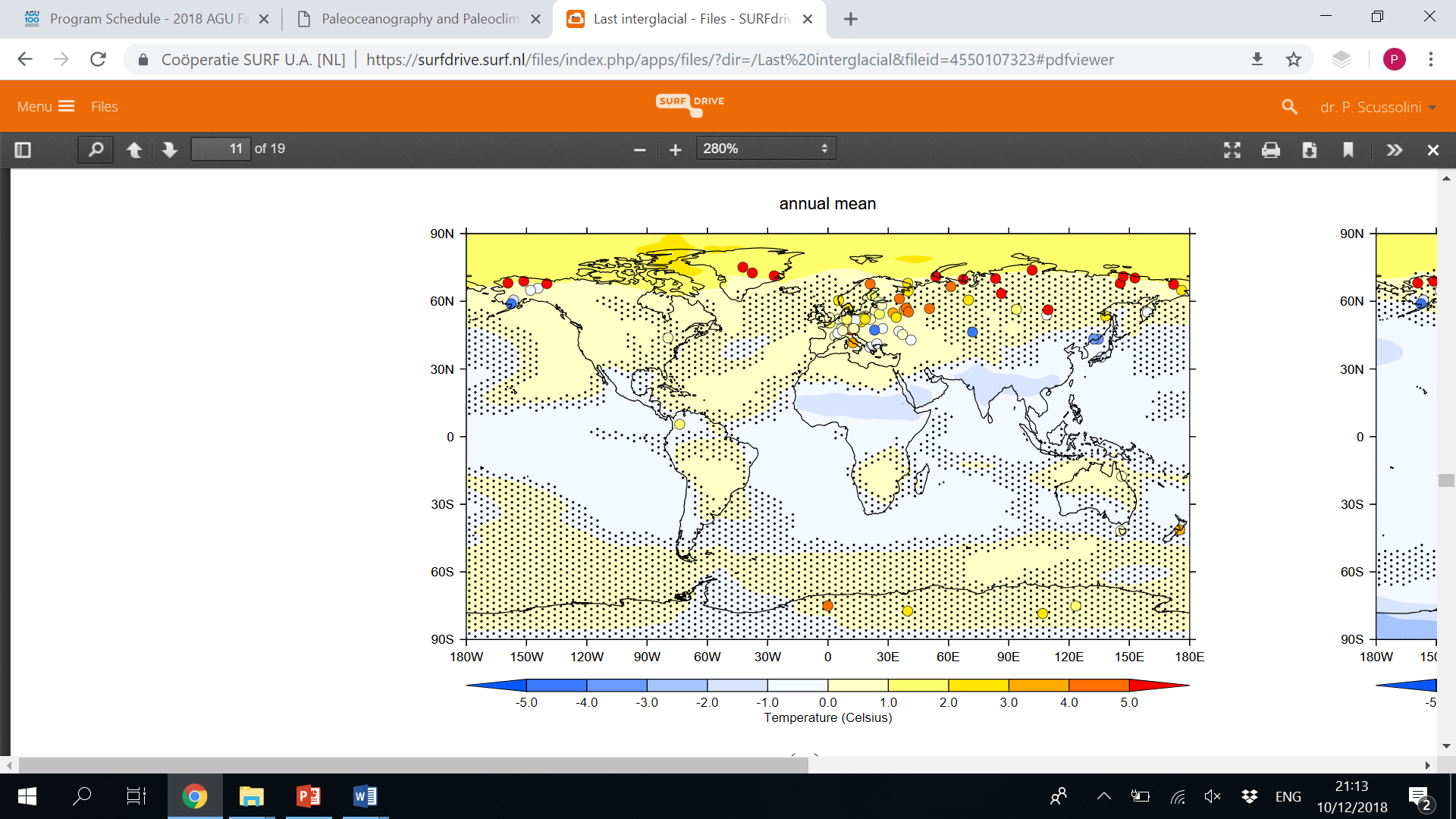 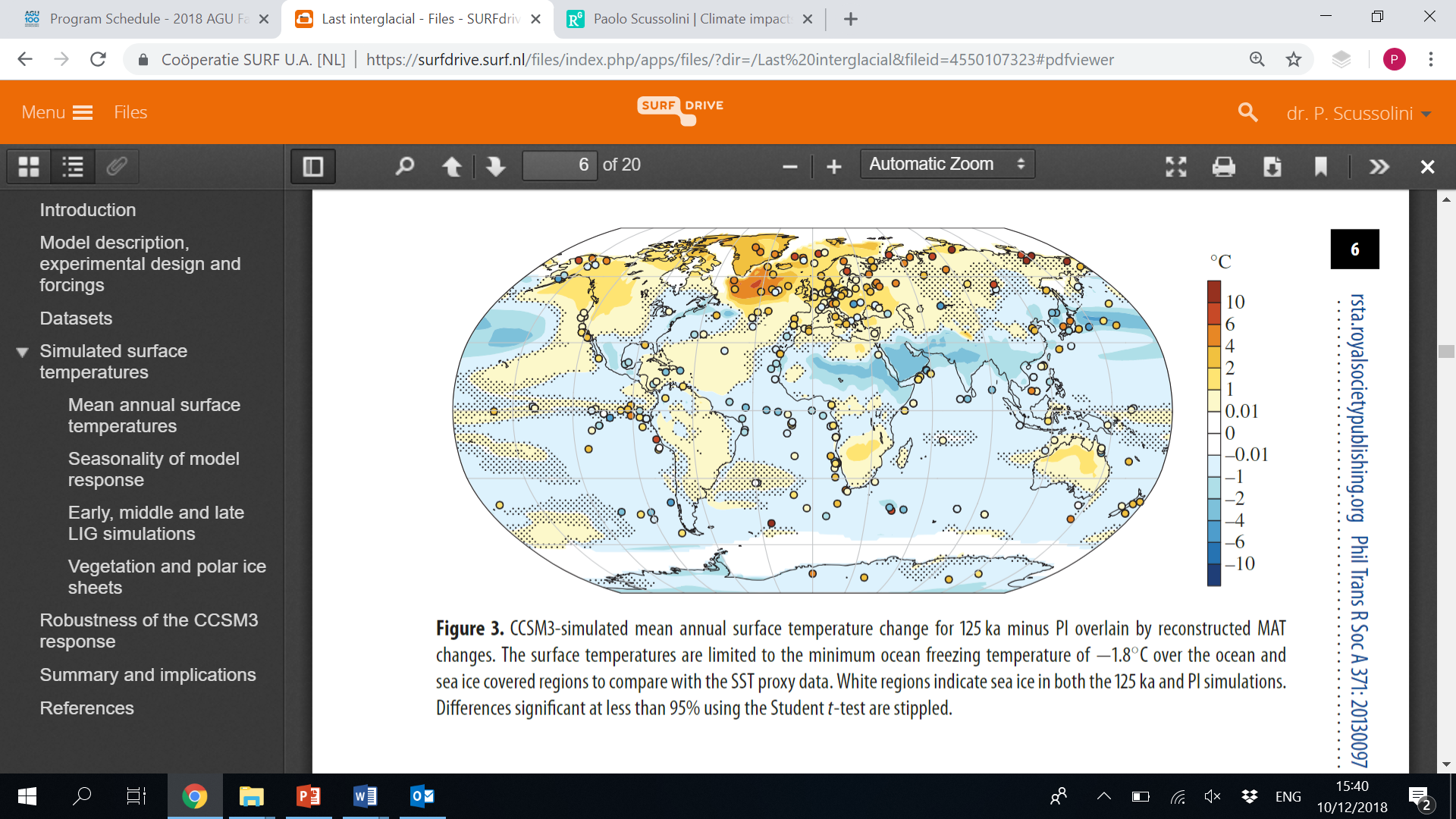 Extensive proxy records indicate temperatures were higher than now, at least in the Northern Hemisph.
Turney and Jones 2010, JQS
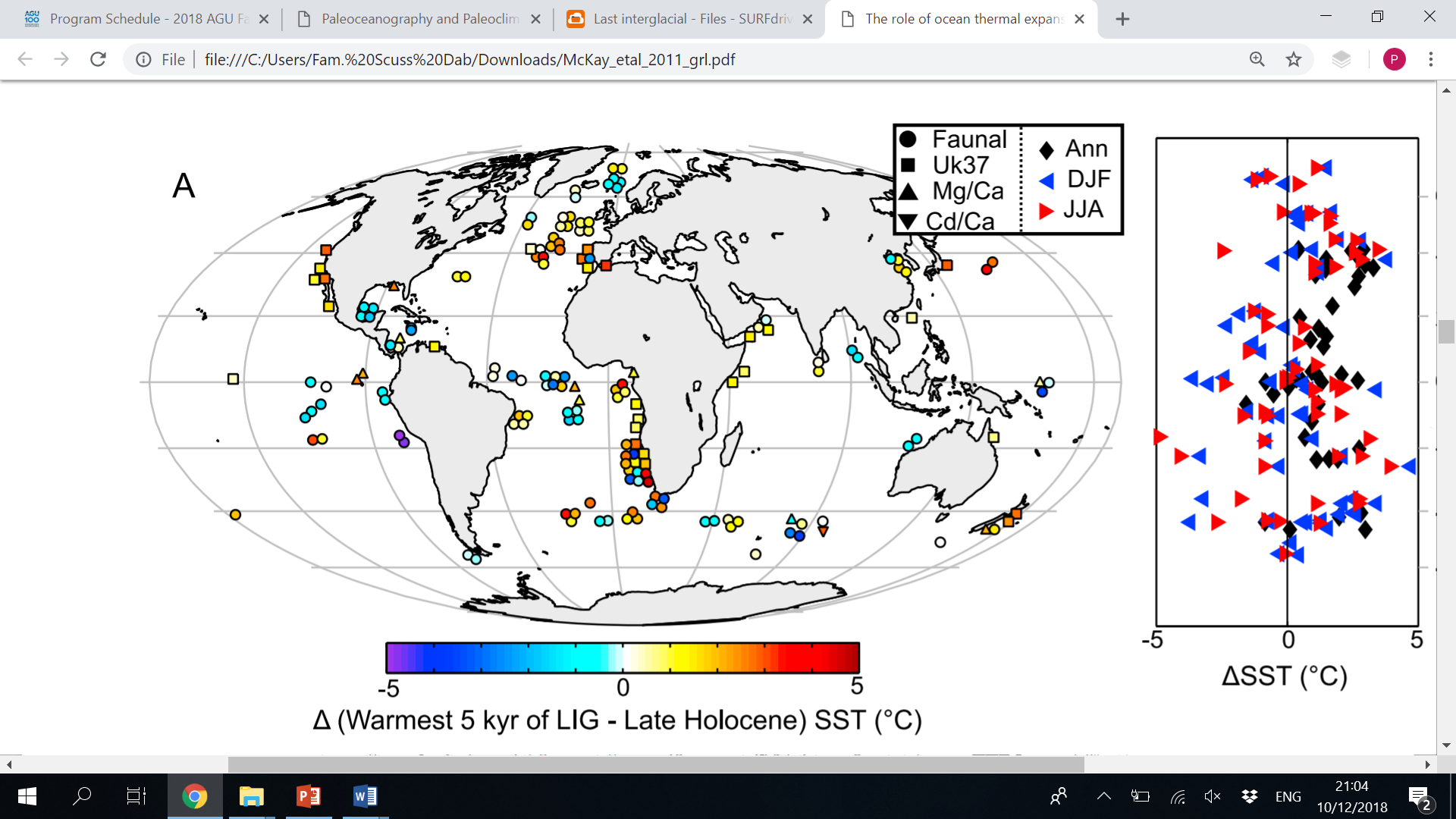 Lunt et al. 2013, Cli Past
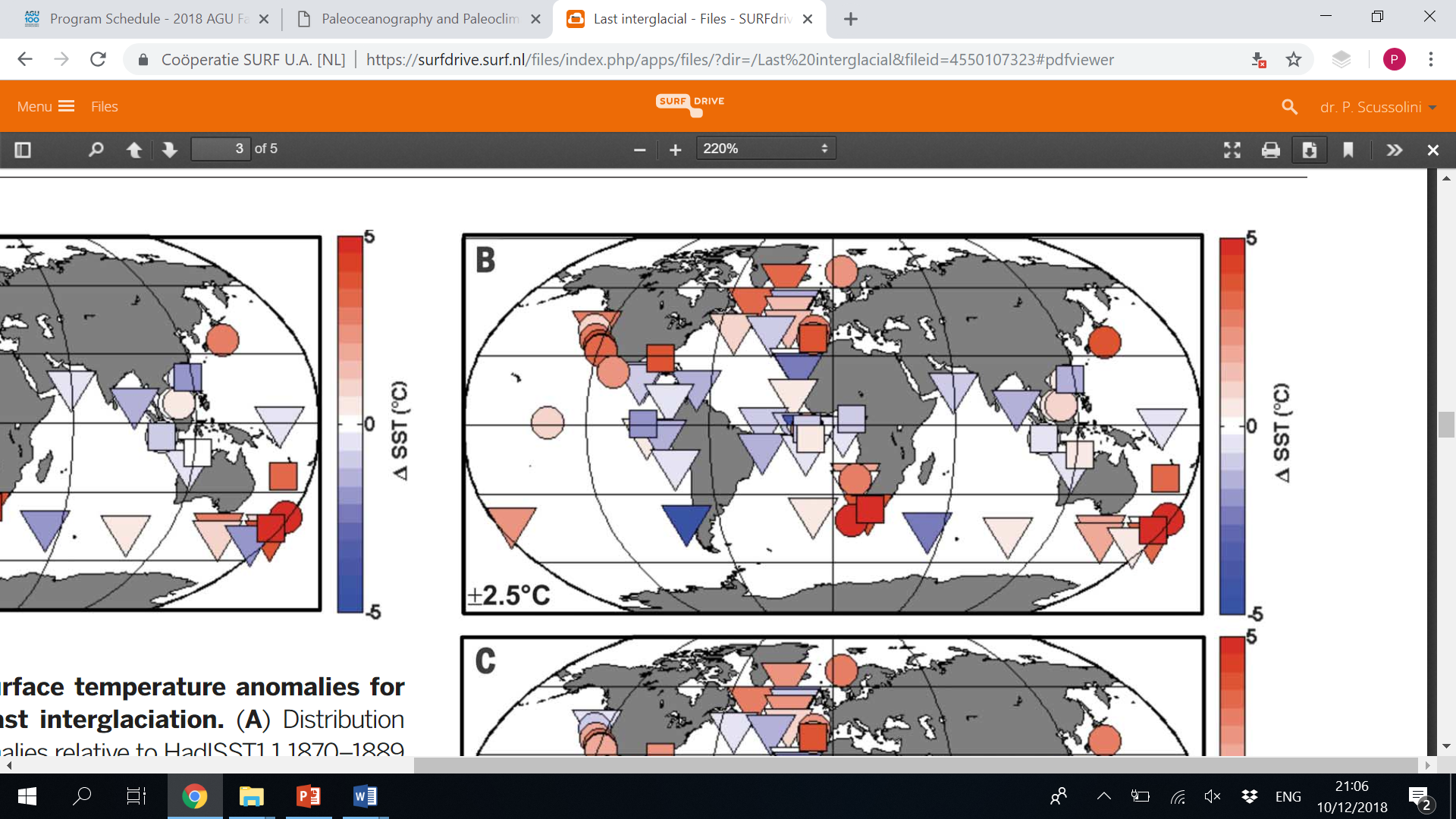 Otto-Bliesner et al. 2013, Philos Trans R Soc
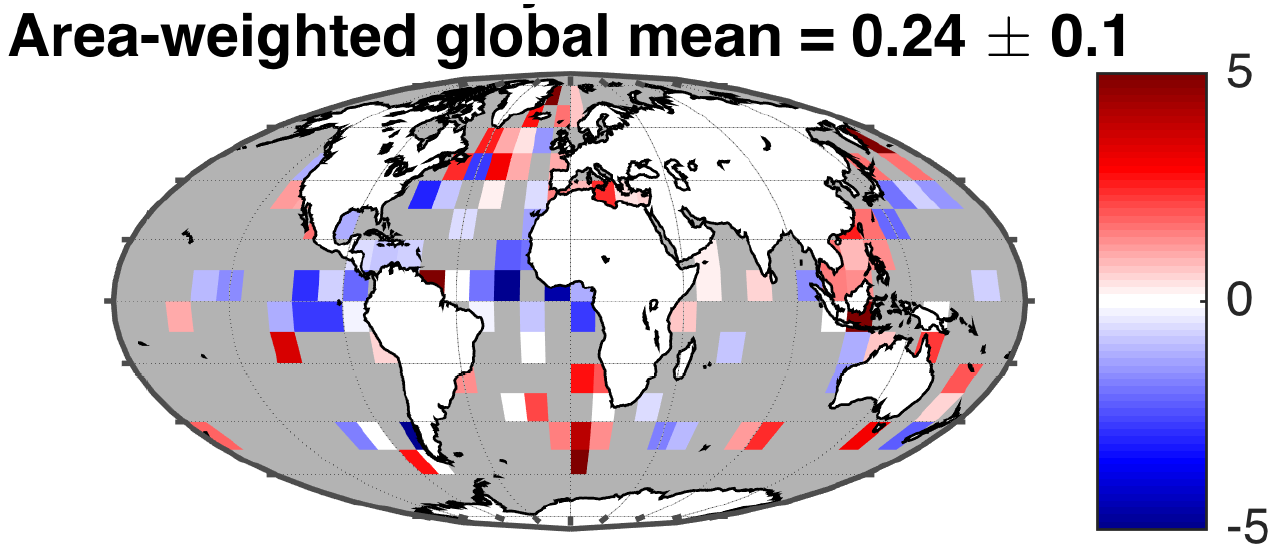 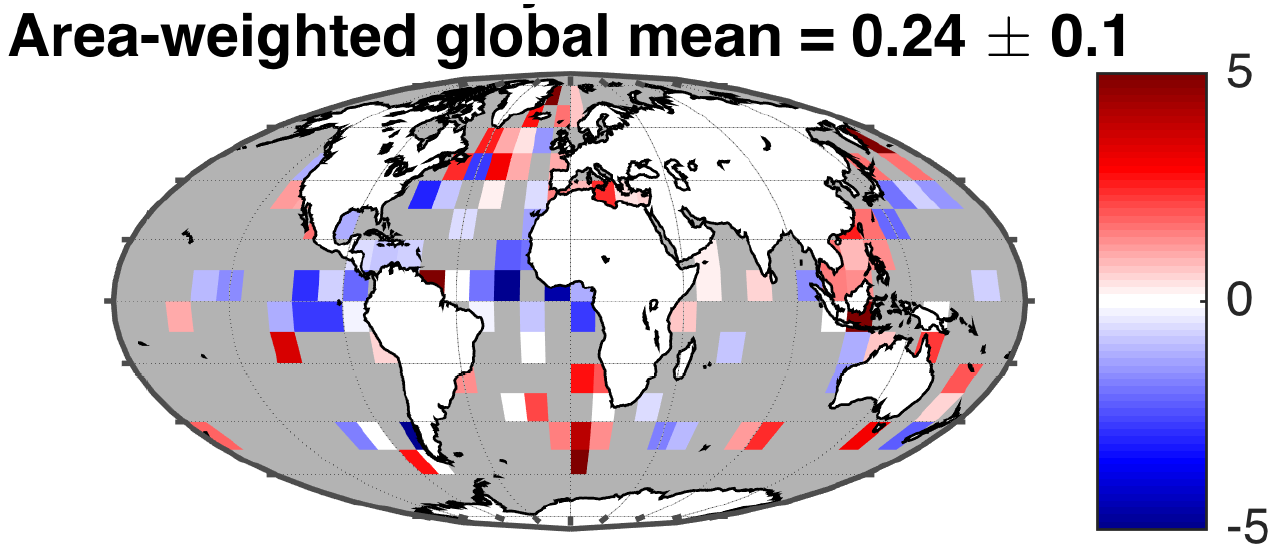 ΔSST (°C)
McKay et al. 2011, GRL
Turney et al. 2020, ESSDD
Hoffman et al. 2017, Science
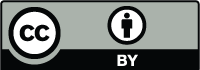 Motivation
Last Interglacial as partial analog
Analogies with futures
Northern Hemisphere temperature
Higher sea levels – reduced ice sheets
Weaker AMOC?
Stronger boreal monsoons
Boreal precipitation?
Differences with futures
Global temperature
Higher boreal summer insolation
[CO2] at 290 ppm
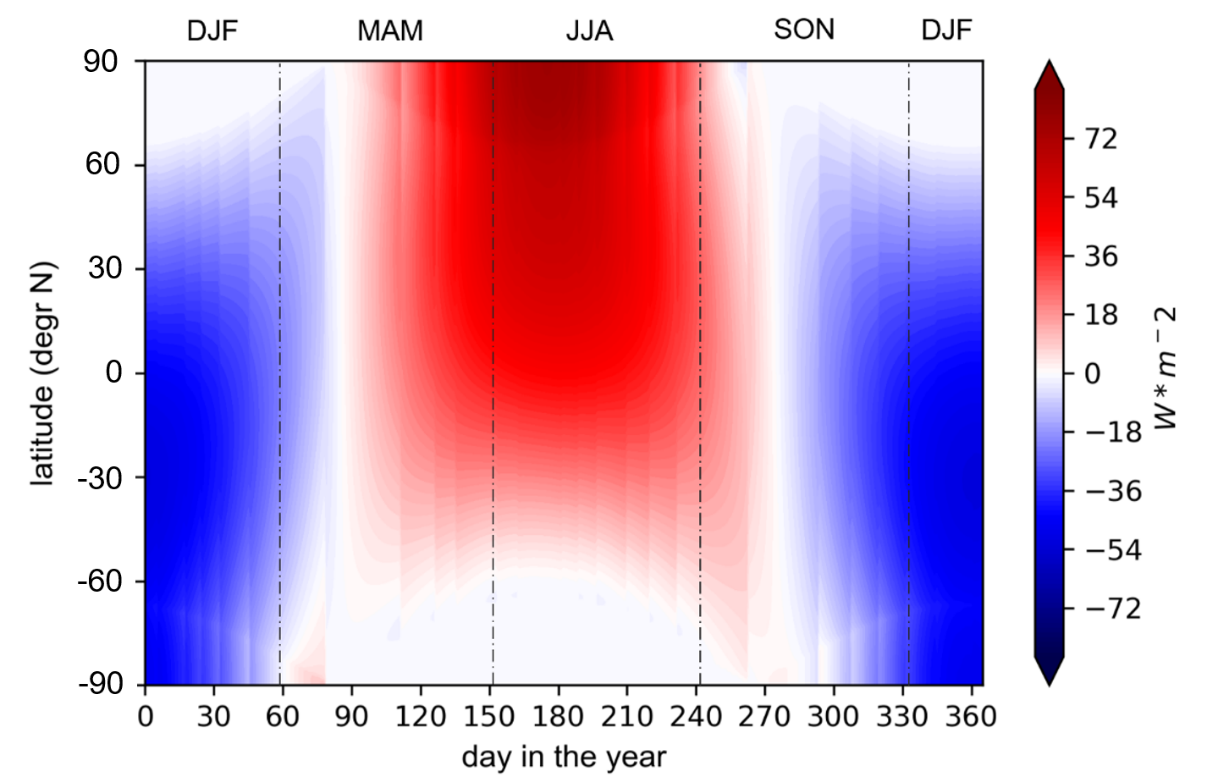 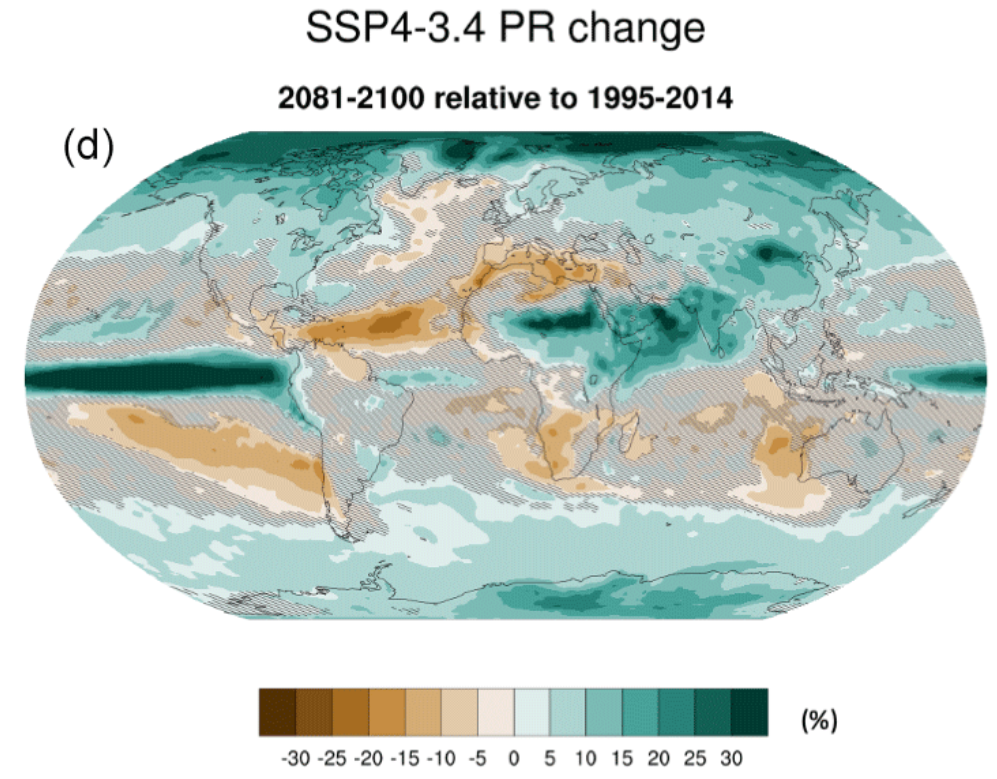 LIG minus pre-industrial
Proxies (markers) and models (contours)
2081-2100 minus 1995-2014
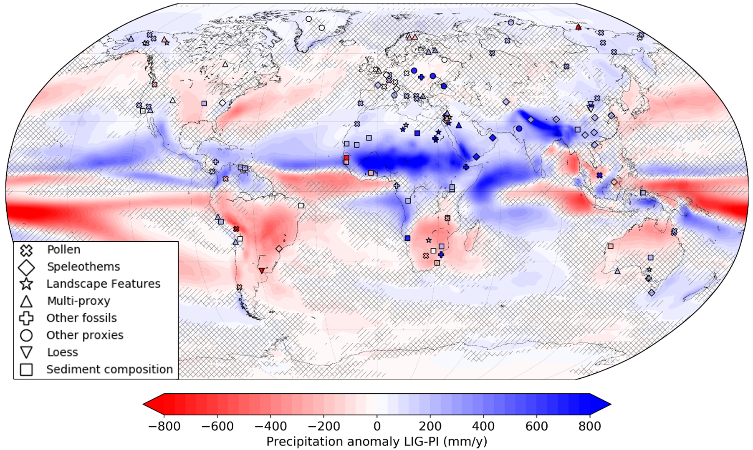 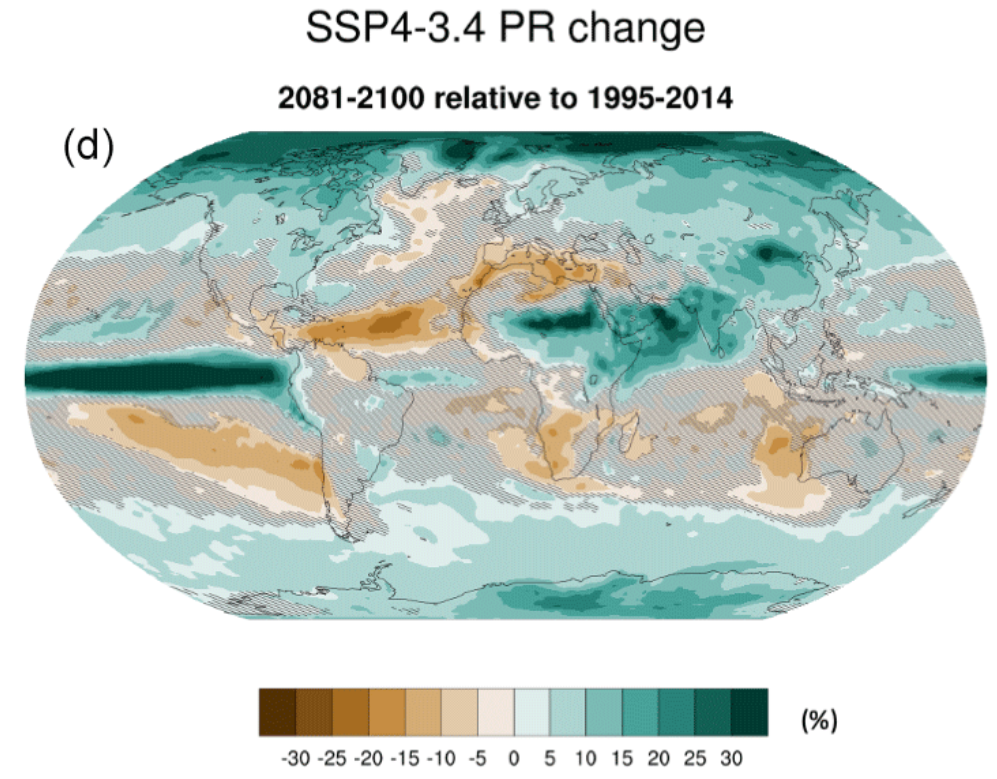 Burke et al. 2021, ESD
Scussolini et al. 2019, Sci. Adv.
Motivation
Unique merit of LIG:
Compared to climates with higher temperatures and GHG (e.g., Eocene, Pliocene)
LIG is much more recent
	 amount and accuracy of information from proxies are much higher
LIG land-ocean configuration same as at present
	 ocean-atmosphere base dynamics not fundamentally altered


In fact, ~85% of LIG studies of the last two decades mention LIG’s merit as partial analog of the future (NB: non-rigorous review)


Even a circumscribed analogy could be valuable, as future is highly uncertain
But we need to better define the validity of the analogy
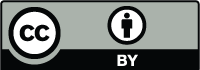 Set-up
We analyse results of CMIP6 models
Simulations
13 climate models performed both:
127k run (PMIP4)
Future scenarios runs (ScenarioMIP)
Shared Socioeconomic Pathways (SSP):
ssp126
ssp245
ssp370
ssp585
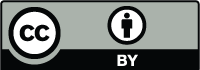 Temperature
Models performance
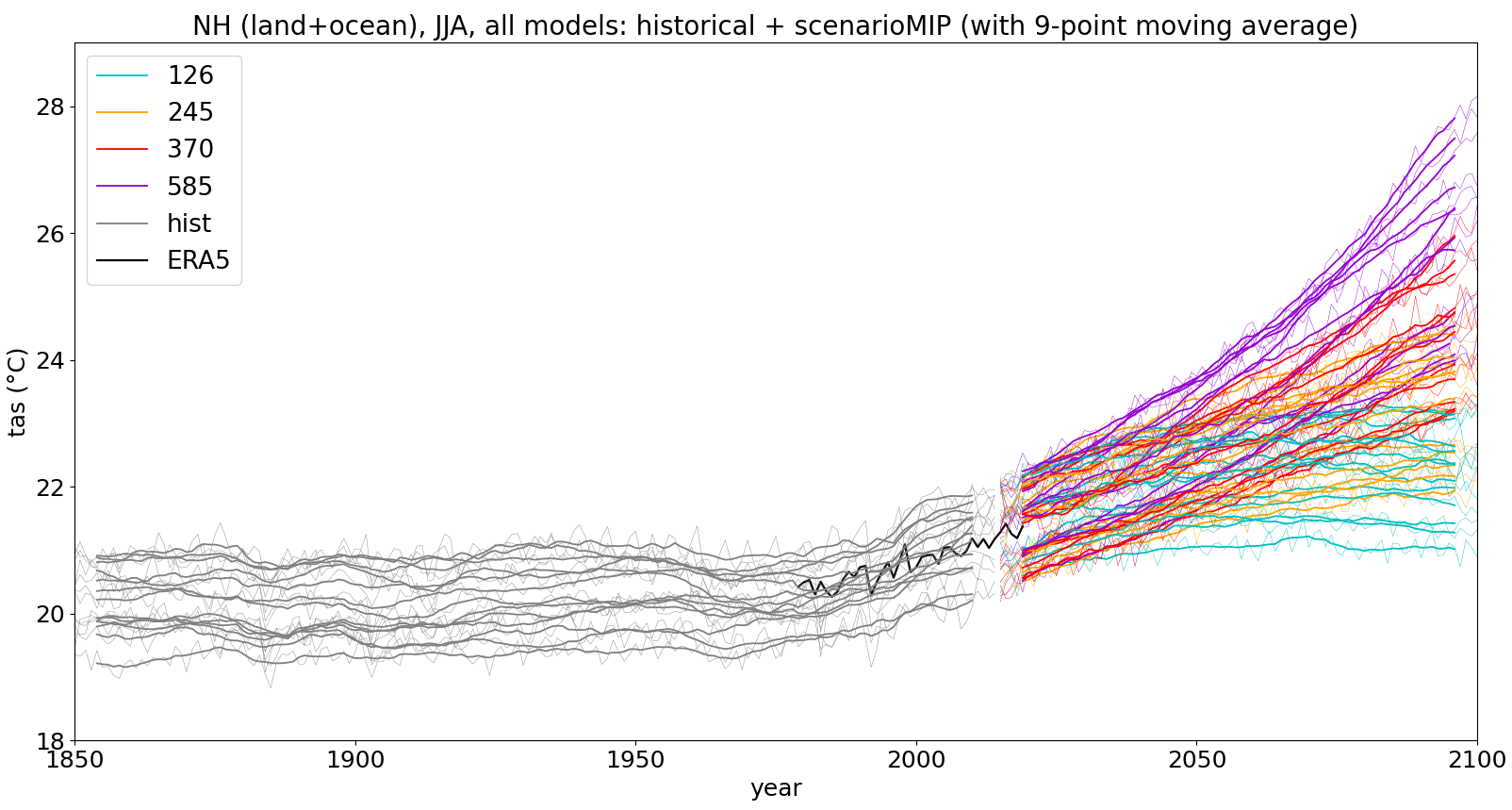 First:
How well do these models perform?
Validation vs ERA5 reanalysis
North Hemisphere - Summer
Precipitation
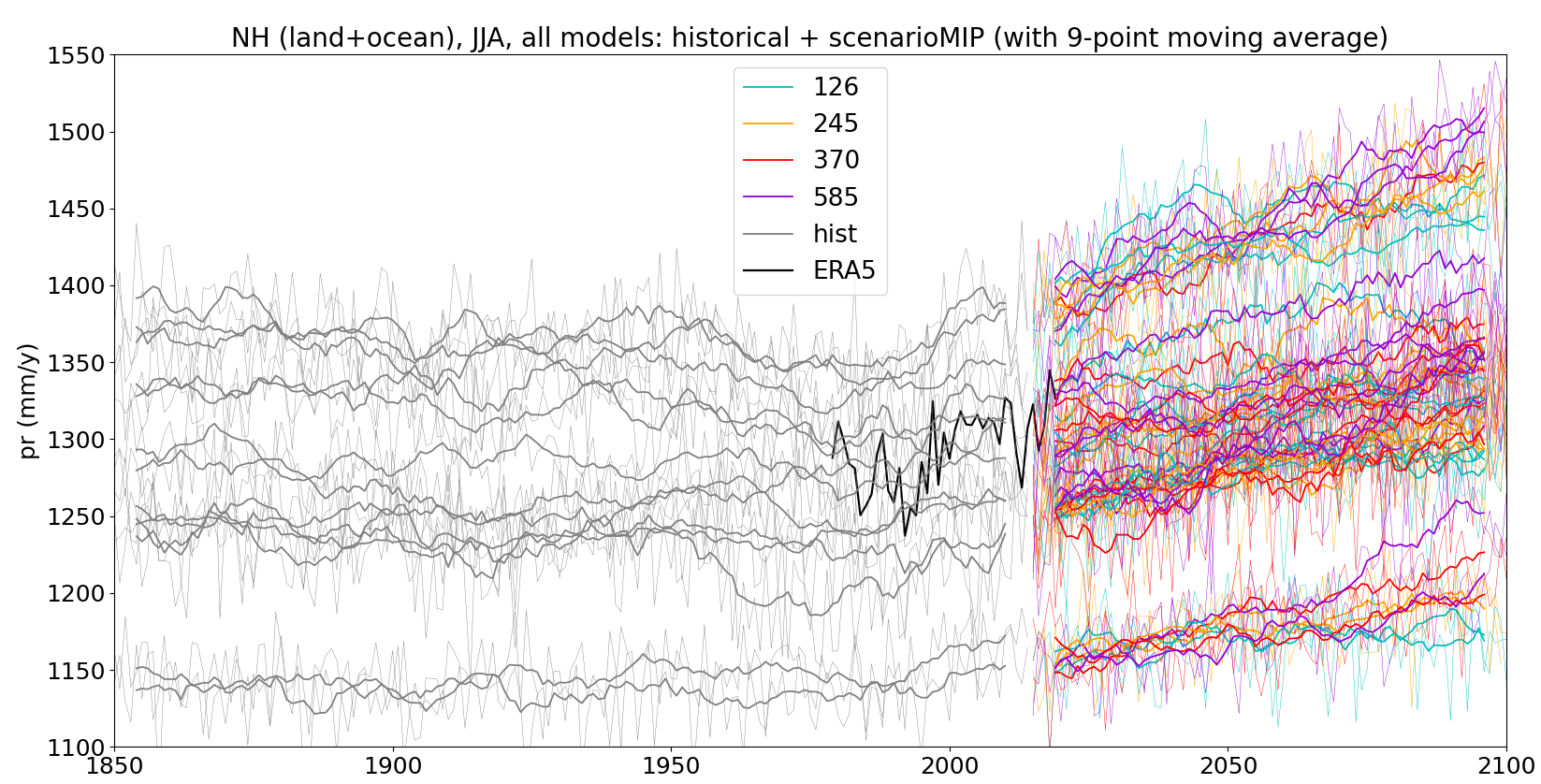 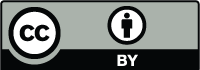 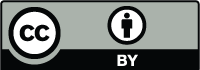 Models performance
Two strategies to assess models’ performance

Versus climate re-analysis
Versus proxies of the LIG

We want to see how rankings resulting from either strategy compare
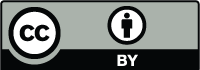 Models performance
Ranking after performance vs re-analysis
TEMPERATURE
Euclidean distance between results of
historical simulation and ERA5 (1979-2014)
N Hem. annual
MPI-ESM1-2-LR
FGOALS-g3
MIROC-ES2L
NorESM2-LM
IPSL-CM6A-LR
NESM3
ACCESS-ESM1-5
INM-CM4-8
HadGEM3-GC31-LL
CESM2
CNRM-CM6-1
GISS-E2-1-G
FGOALS-f3-L
Global JJA
INM-CM4-8
MPI-ESM1-2-LR
GISS-E2-1-G
NESM3
HadGEM3-GC31-LL
CESM2
IPSL-CM6A-LR
NorESM2-LM
FGOALS-f3-L
CNRM-CM6-1
FGOALS-g3
ACCESS-ESM1-5
MIROC-ES2L
Global annual
MPI-ESM1-2-LR
GISS-E2-1-G
NESM3
INM-CM4-8
HadGEM3-GC31-LL
CESM2
IPSL-CM6A-LR
FGOALS-g3
FGOALS-f3-L
CNRM-CM6-1
NorESM2-LM
ACCESS-ESM1-5
MIROC-ES2L
N Hem. JJA
IPSL-CM6A-LR
MPI-ESM1-2-LR
NorESM2-LM
NESM3
CNRM-CM6-1
FGOALS-g3
INM-CM4-8
HadGEM3-GC31-LL
CESM2
MIROC-ES2L
ACCESS-ESM1-5
FGOALS-f3-L
GISS-E2-1-G
Only MPI-ESM1-2-LR ranks consistently high across the four comparisons
Consistency across comparisons is limited for most models, except e.g. NorESM2-LM
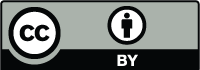 Models performance
Ranking after performance vs re-analysis
PRECIPITATION
Euclidean distance between results of
historical simulation and ERA5 (1979-2014)
N Hem. annual
IPSL-CM6A-LR
CESM2
INM-CM4-8
HadGEM3-GC31-LL
CNRM-CM6-1
MIROC-ES2L
MPI-ESM1-2-LR
GISS-E2-1-G
FGOALS-f3-L
ACCESS-ESM1-5
FGOALS-g3
NESM3
NorESM2-LM
Global JJA
GISS-E2-1-G
CNRM-CM6-1
CESM2
NorESM2-LM
IPSL-CM6A-LR
MPI-ESM1-2-LR
NESM3
INM-CM4-8
FGOALS-f3-L
FGOALS-g3
HadGEM3-GC31-LL
MIROC-ES2L
ACCESS-ESM1-5
Global annual
CNRM-CM6-1
CESM2
FGOALS-f3-L
NorESM2-LM
NESM3
GISS-E2-1-G
MPI-ESM1-2-LR
FGOALS-g3
IPSL-CM6A-LR
INM-CM4-8
HadGEM3-GC31-LL
MIROC-ES2L
ACCESS-ESM1-5
N Hem. JJA
MPI-ESM1-2-LR
CNRM-CM6-1
MIROC-ES2L
CESM2
INM-CM4-8
IPSL-CM6A-LR
HadGEM3-GC31-LL
GISS-E2-1-G
NESM3
NorESM2-LM
ACCESS-ESM1-5
FGOALS-g3
FGOALS-f3-L
CNRM-CM6-1 and CESM2 rank relatively high across the four comparisons
Some models emerge as high ranking after both temperature and precipitation: MPI-ESM1-2-LR and CNRM-CM6-1
For the rest, performances after temperature and after precipitation are different
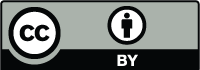 Models performance
TO-DO: ranking vs proxies of LIG, and comparing the two ranking strategies

Preliminary ranking:
N Hem. Annual precipitation
HadGEM3-GC31-LL
NorESM2-LM
CESM2
NESM3
IPSL-CM6A-LR
MPI-ESM1-2-LR
…
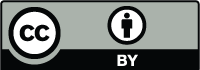 Global annual temp.  NOT AN ANALOGUE
Analogy analysis
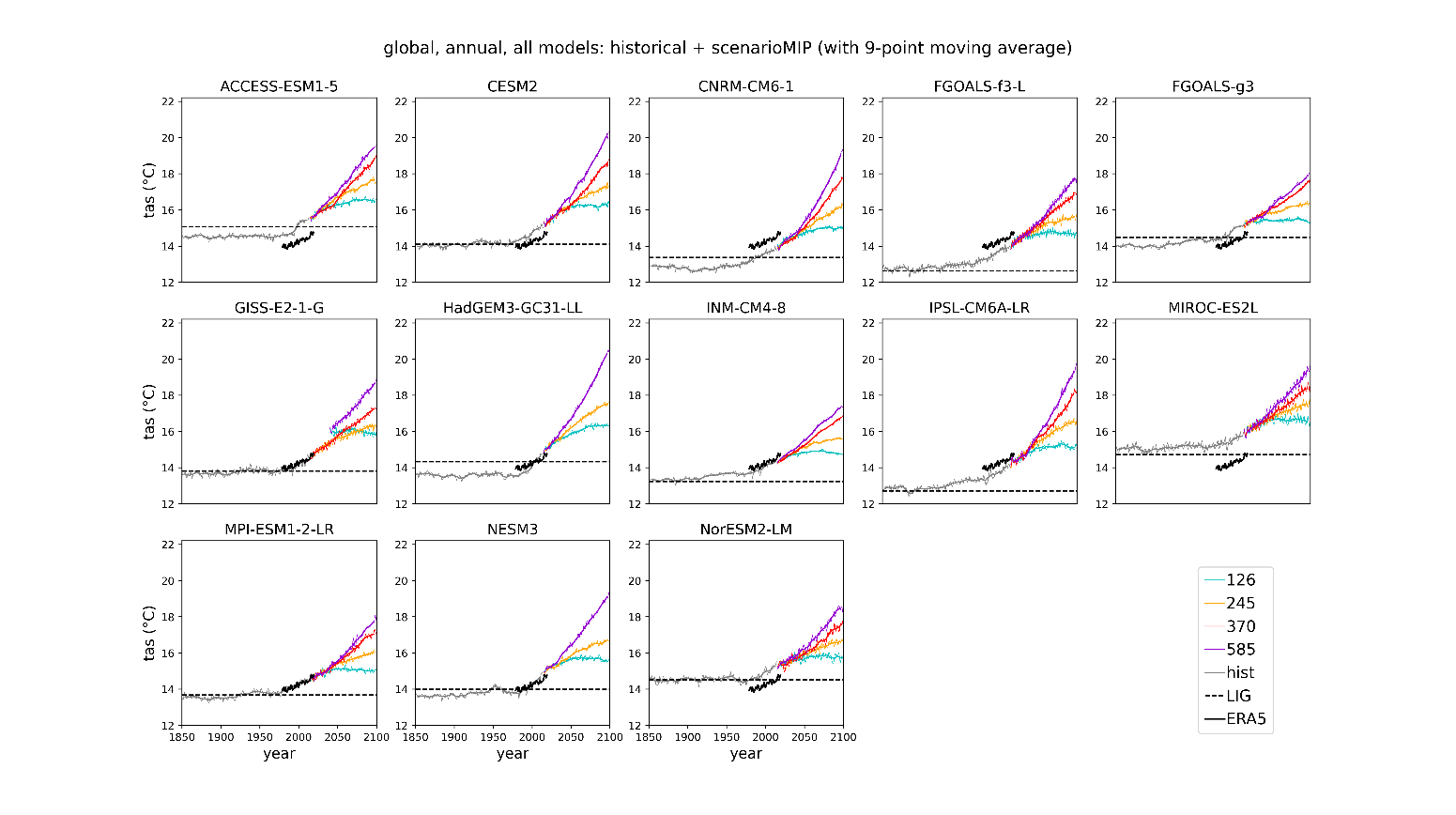 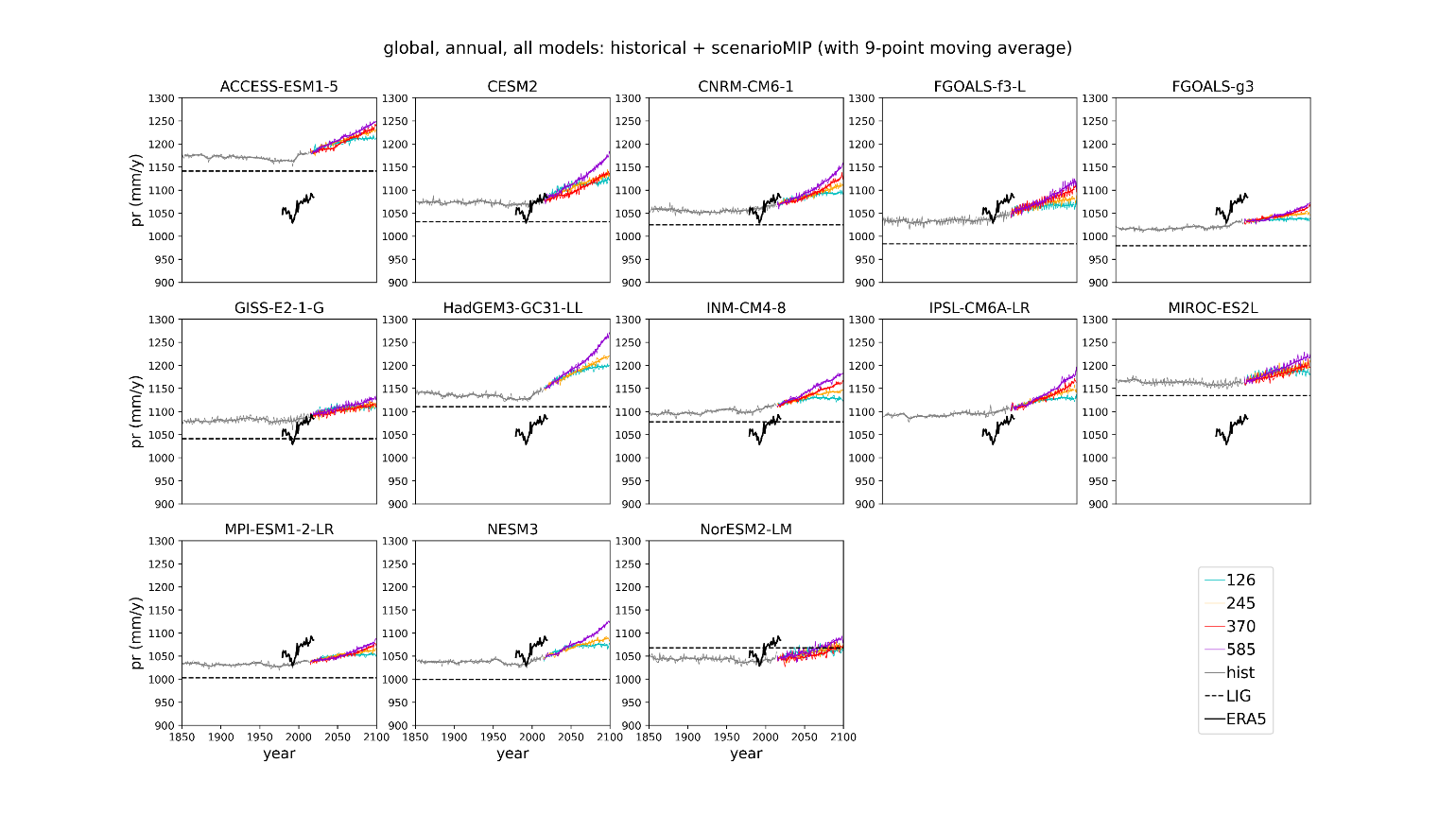 Then:
Comparing LIG vs futures
Northern Hem. summer temp.  YES AN ANALOGUE
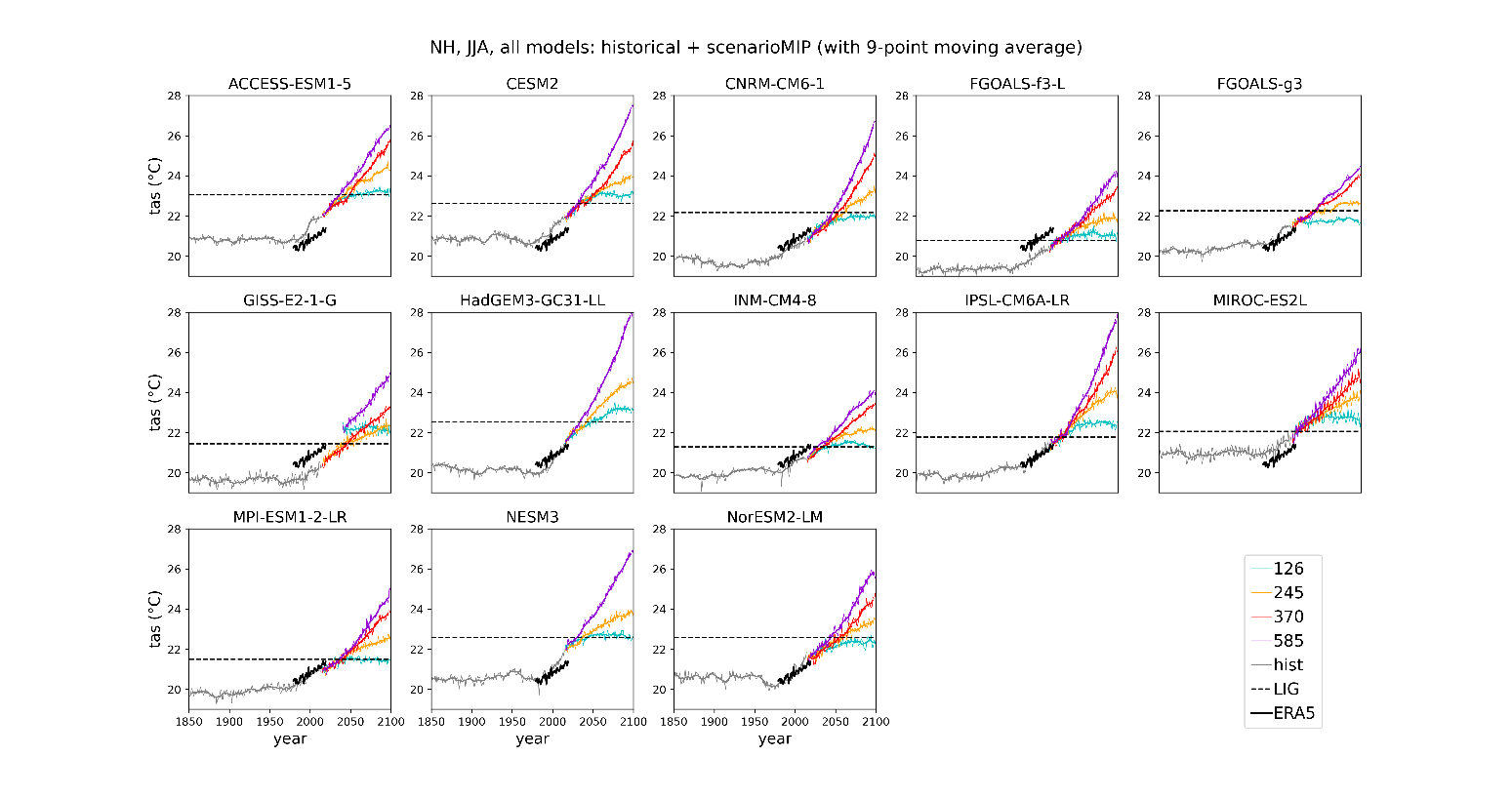 LIG temp already surpassed at global, annual scale
LIG N.H. summer (JJA) temp still relevant for future
Especially in N.H. extra-tropics
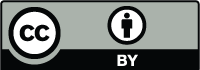 Analogy analysis
Seasonal temperature 30-90°N
Comparing values across 30-year climatologies, at 20-year steps (example: 2 models)
In MIROC-ES2L LIG temp resemble this decade
In IPSL-CM6-A-LR, LIG JJAS values are not not exceeded in scenario ssp126
MIROC-ES2L
IPSL-CM6-A-LR
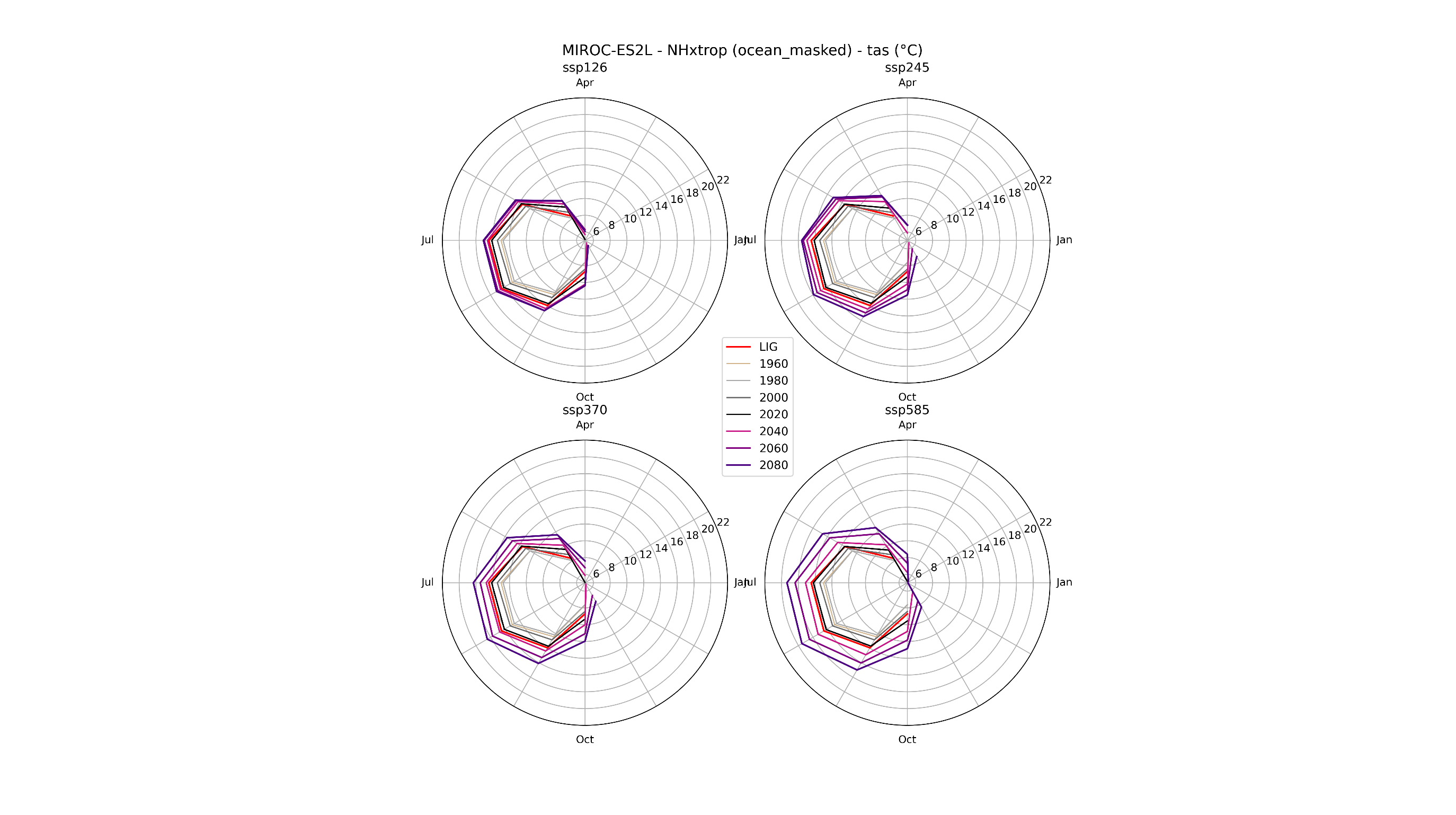 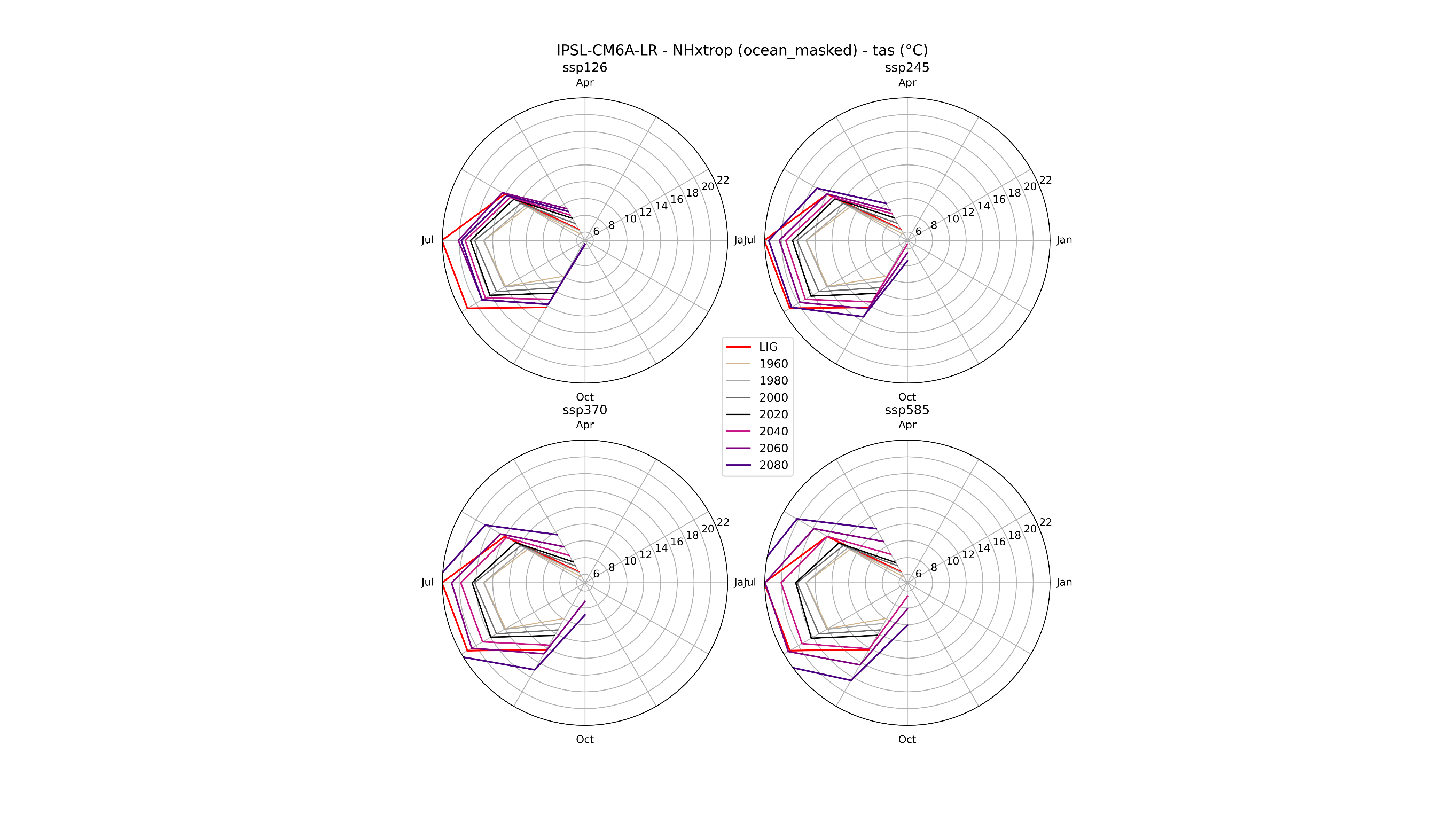 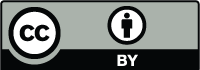 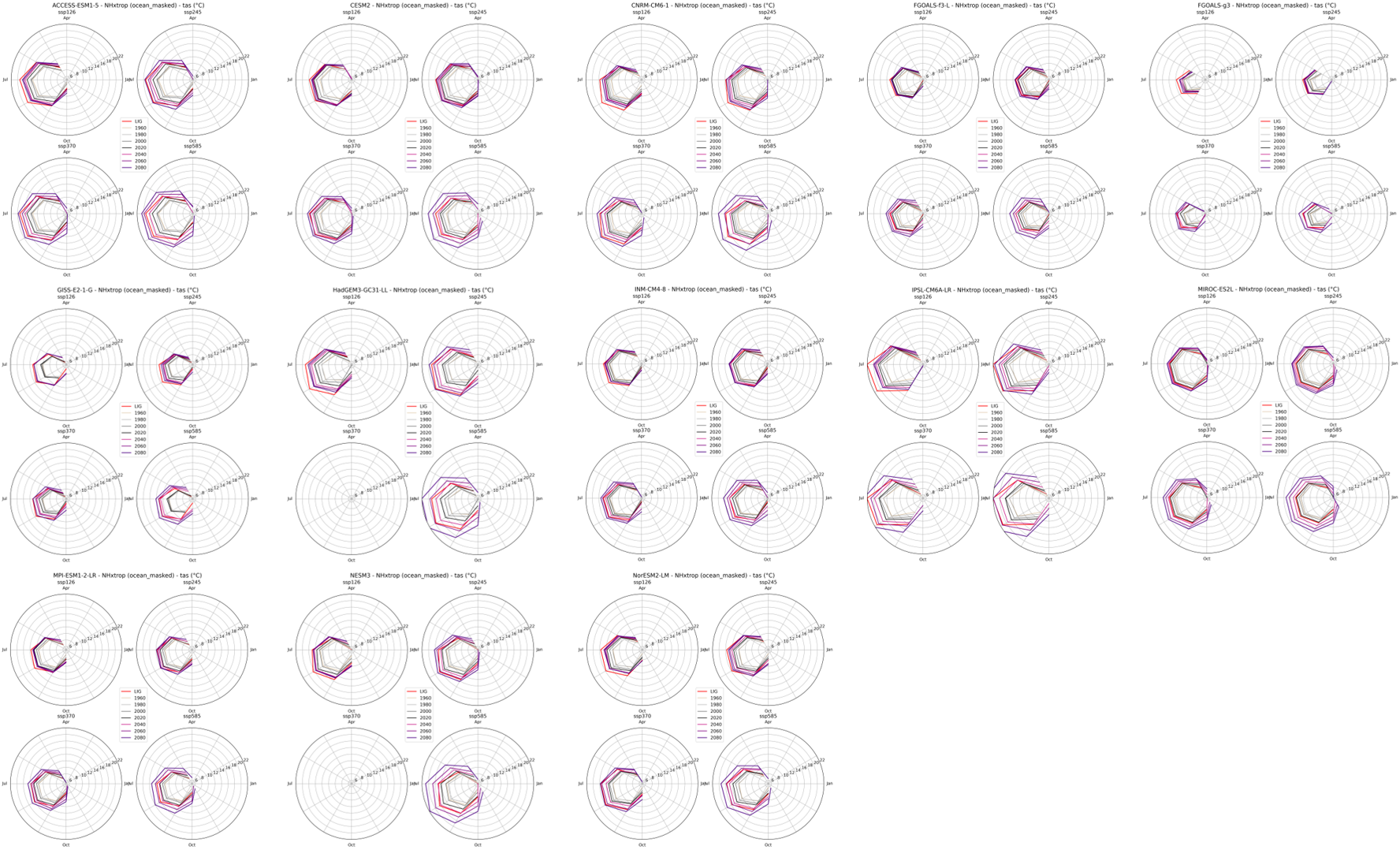 Analogy analysis
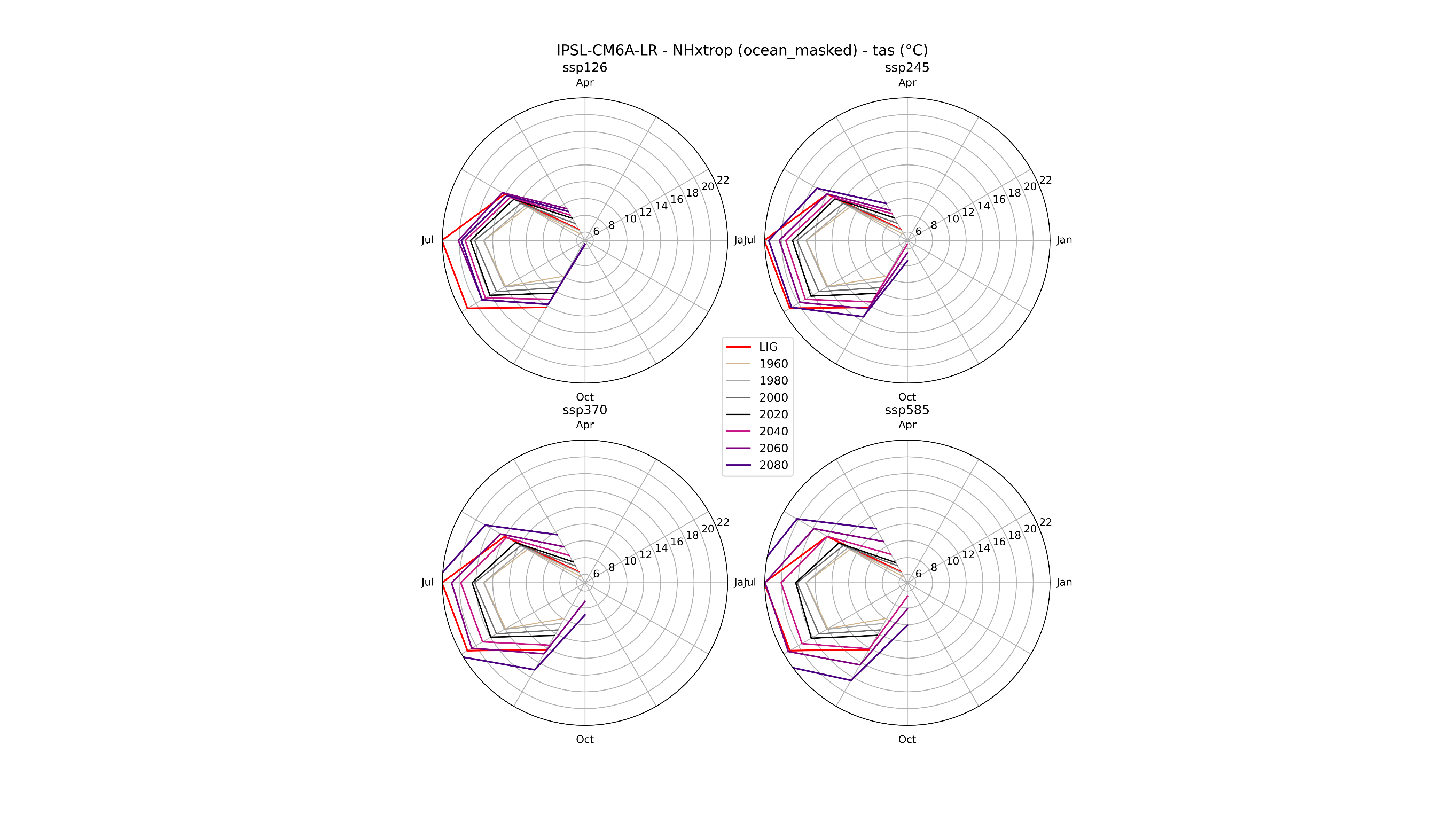 For consultation / curiosity
Temperature 30-90°N (over land only)
Much diversity across models!
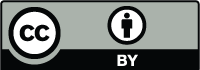 Analogy analysis
When do futures converge
with LIG?
JJA temperature 30-90°N
Best future analog decade
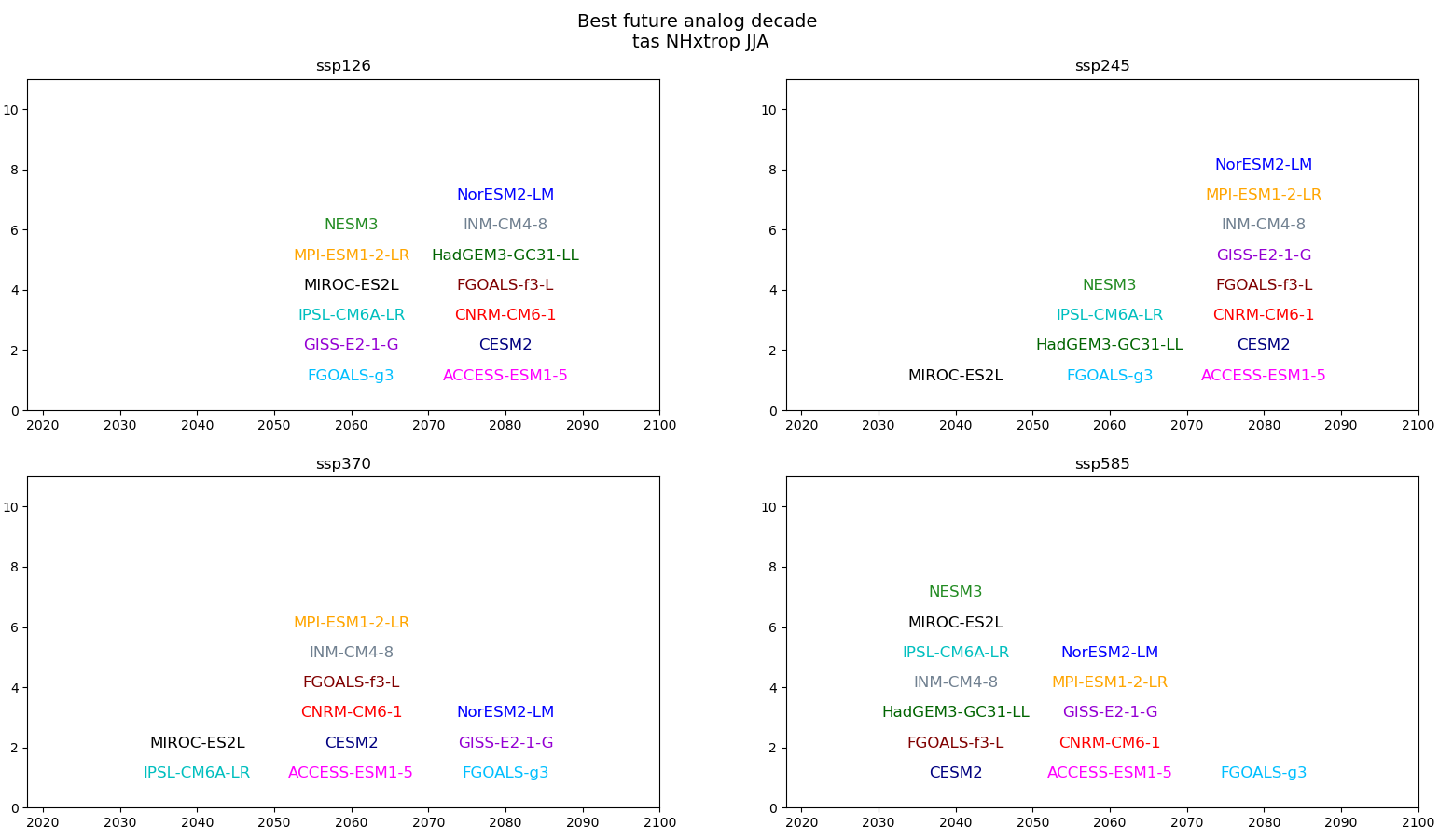 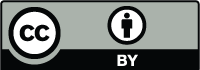 Analogy analysis
When do futures converge
with LIG?
JJAS temperature 30-90°N
Best future analog decade
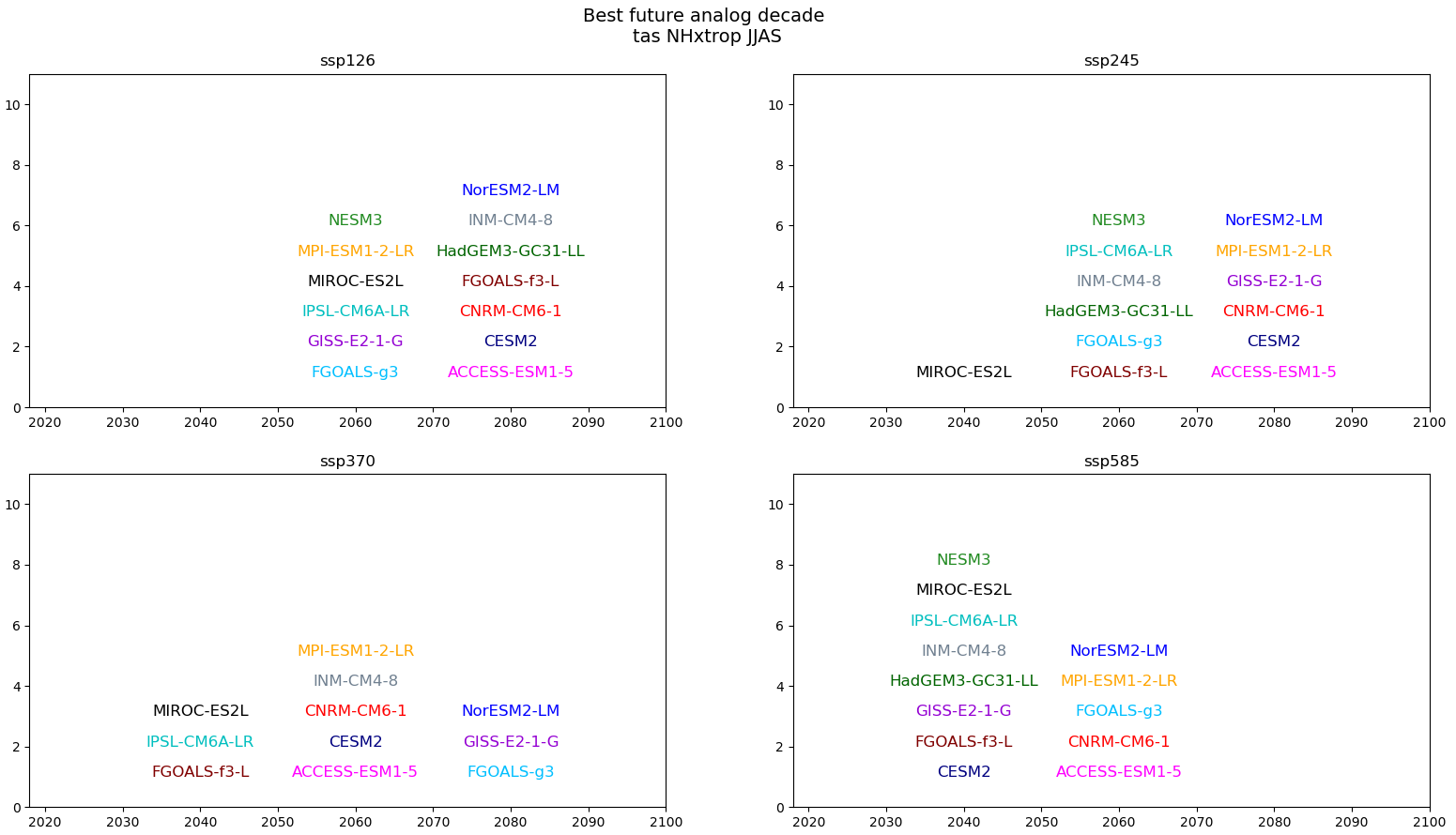 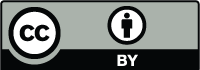 Analogy analysis
When do futures converge
with LIG?
July temperature 30-90°N
Best future analog decade
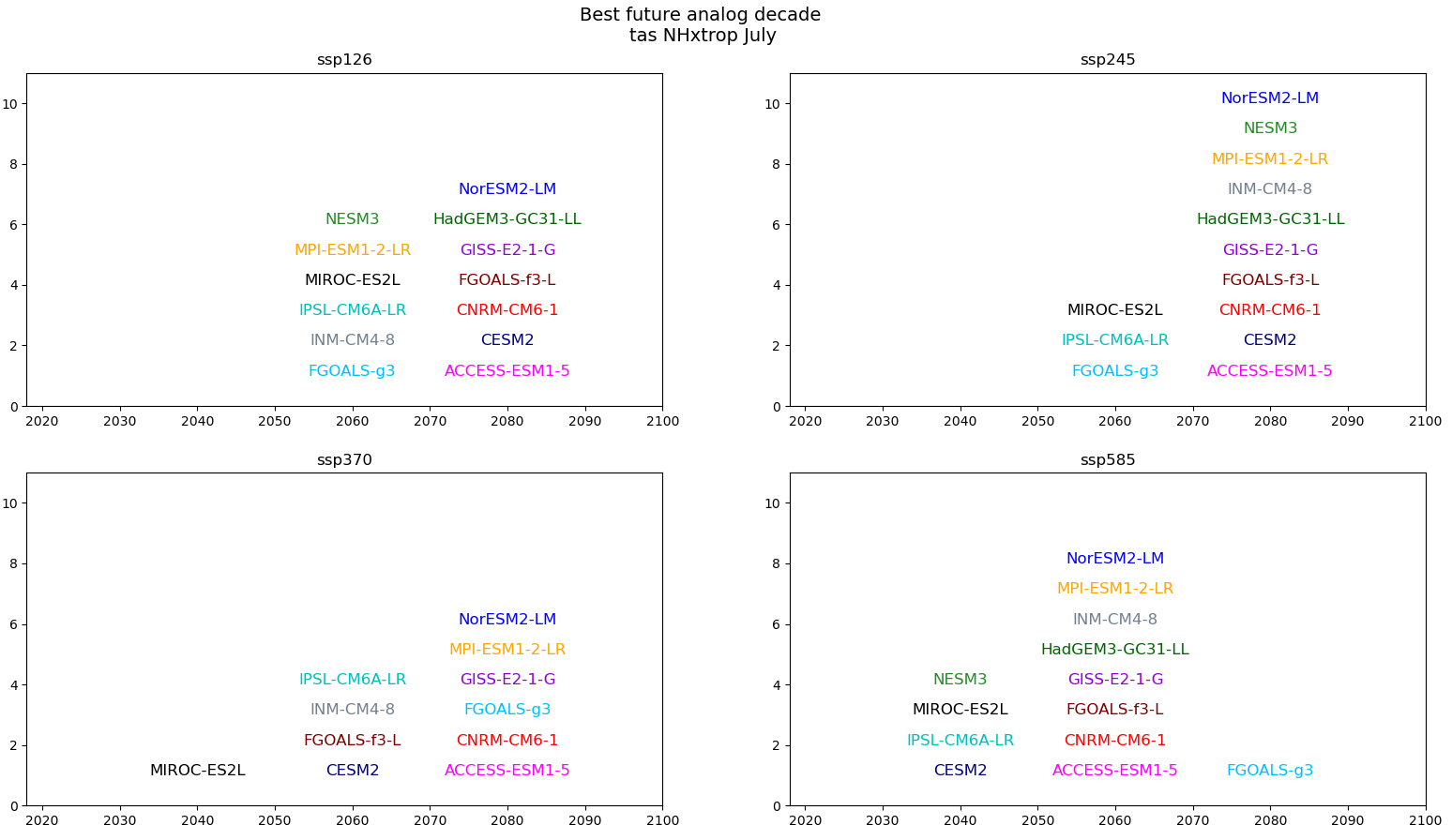 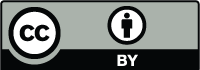 Analogy analysis
When do futures converge
with LIG?
30-90°N
JJA precipitation
Best future analog decade
0-90°N
JJA precipitation
Best future analog decade
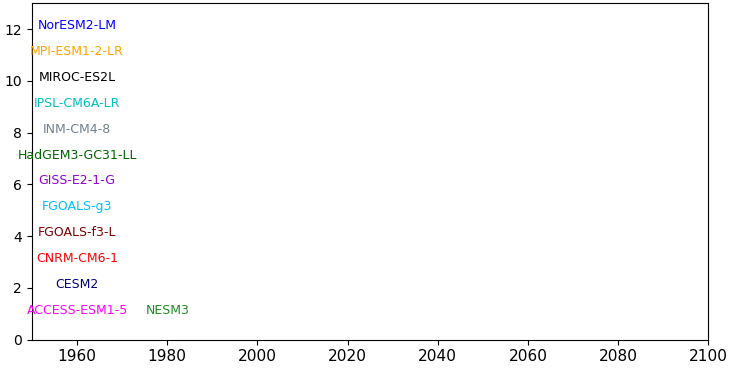 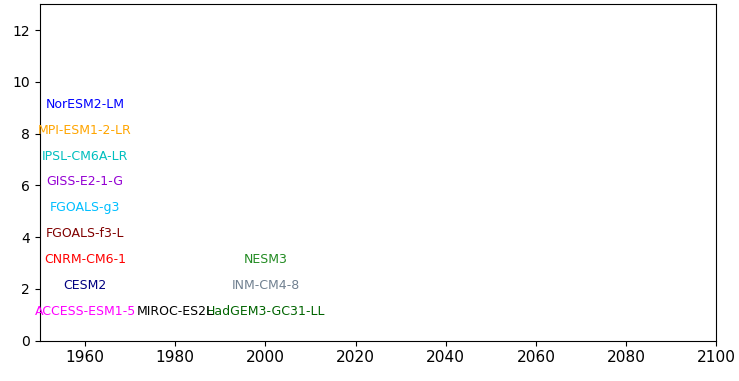 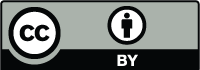 To conclude…
Model ranking methods yield different results
LIG boreal summer temperature to be reached around 2080 (ssp126) or 2040 (ssp585)

USE?
E.g., if working on impacts ssp245 on boreal extratropical (eco/hydrological)systems in summer
   it may be helpful to look at proxies of the LIG

TO DO:
    Rank model after performance vs proxies of temp and precip – compare rankings
Thank you


paolo.scussolini@vu.nl
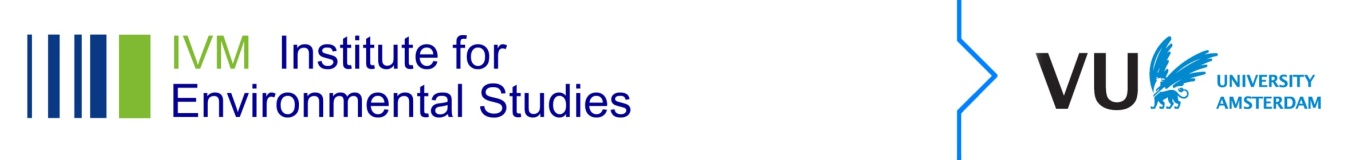 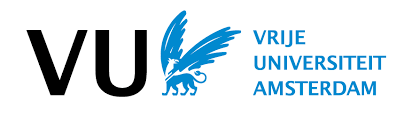